Calculus
F 26 October 2012
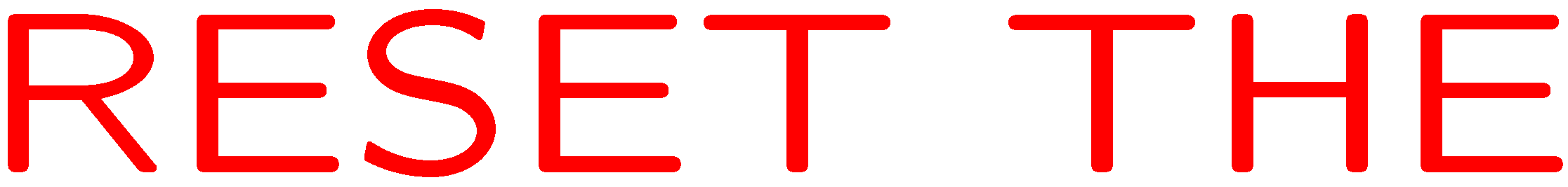 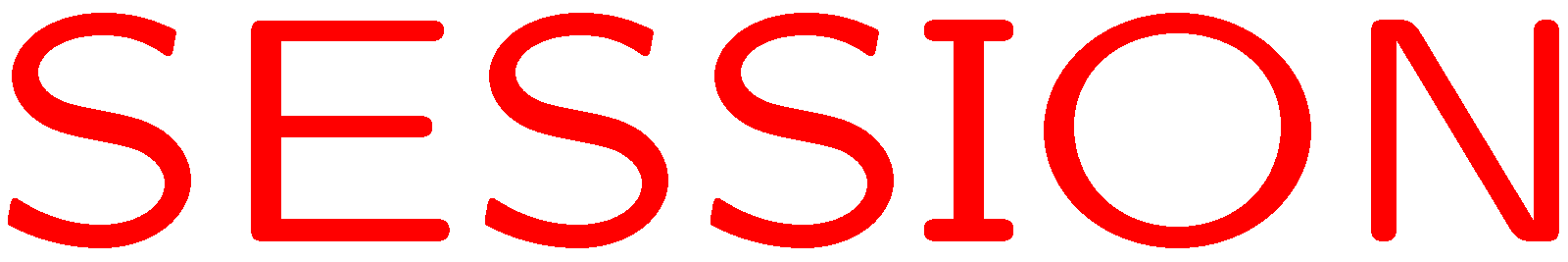 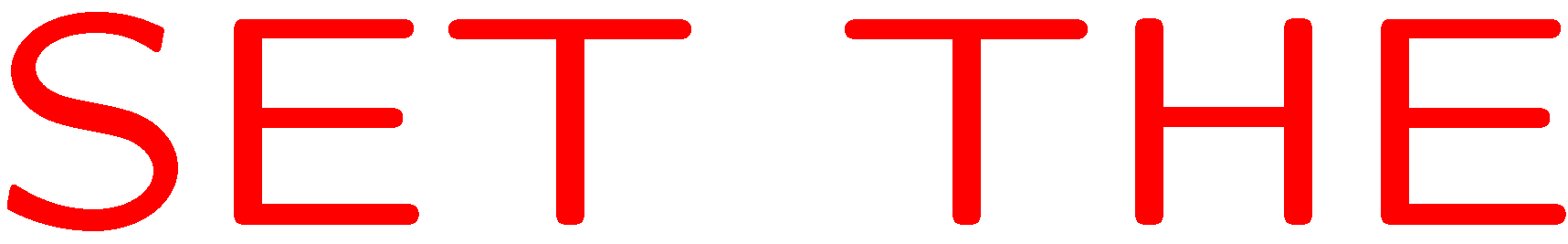 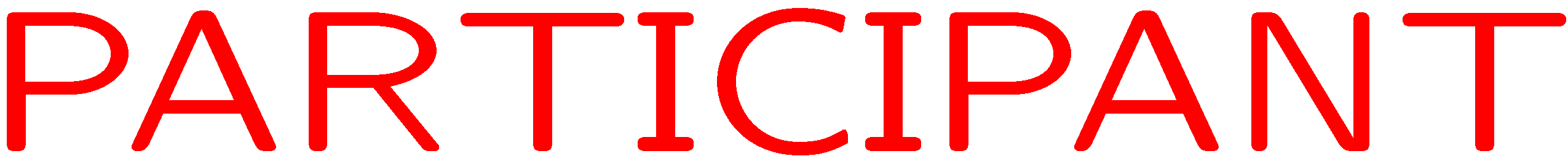 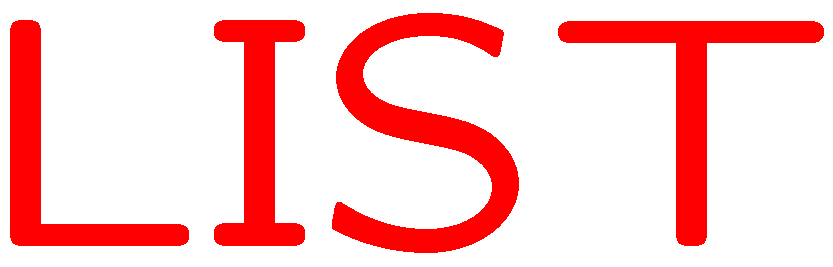 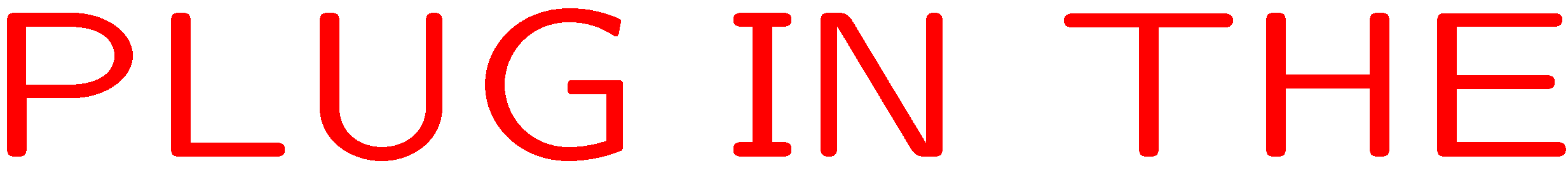 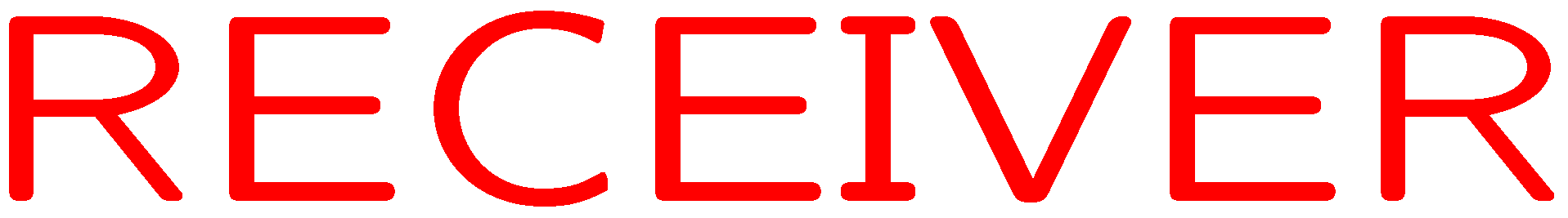 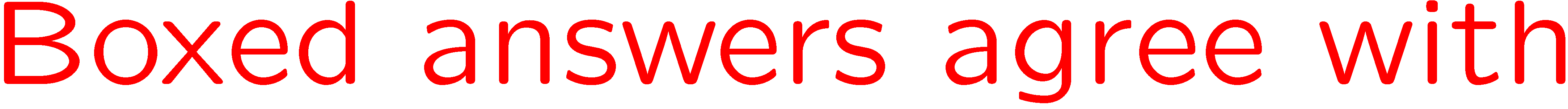 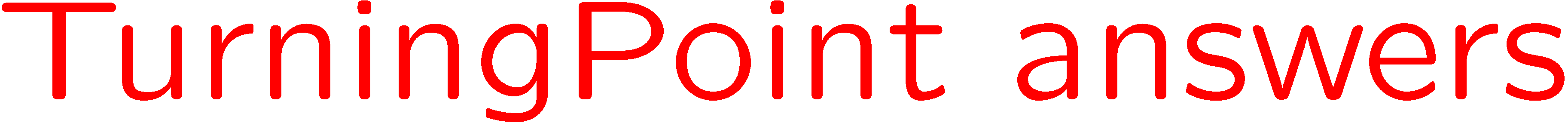 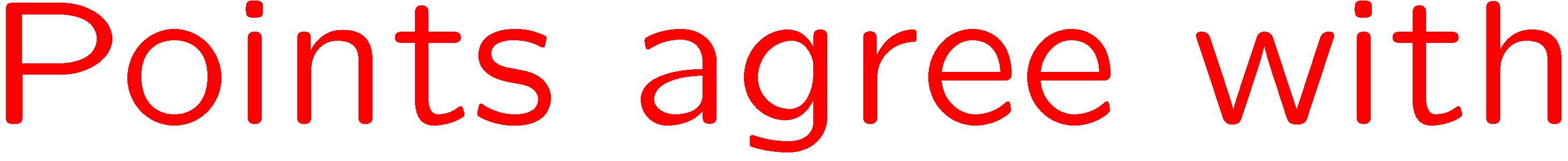 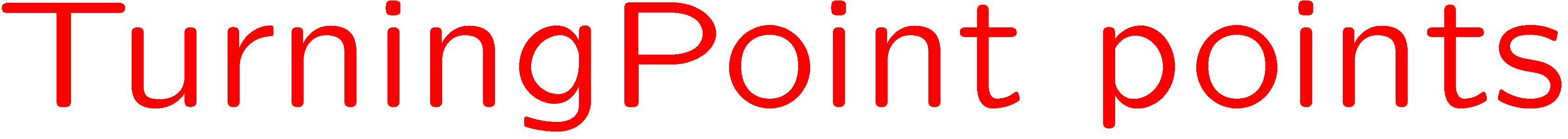 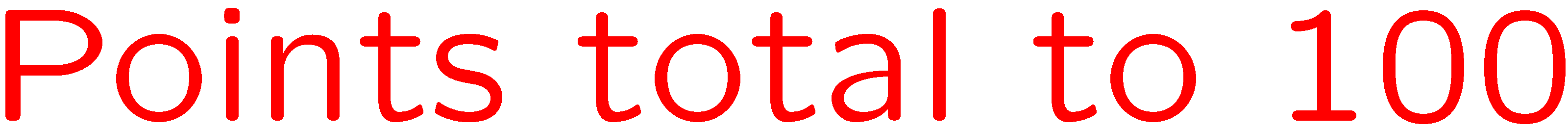 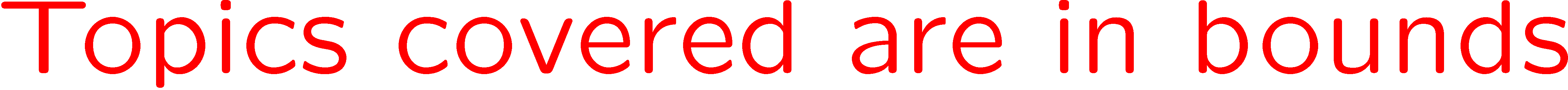 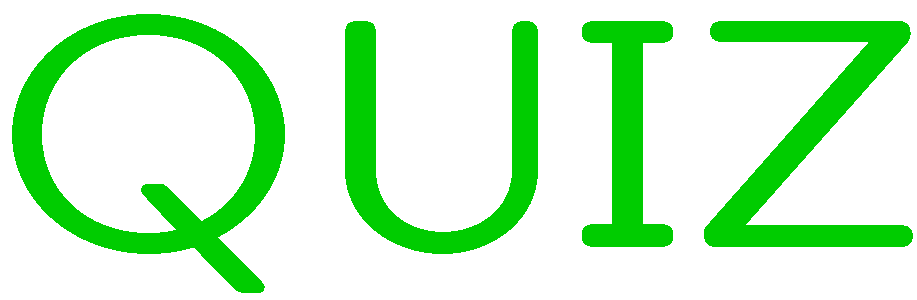 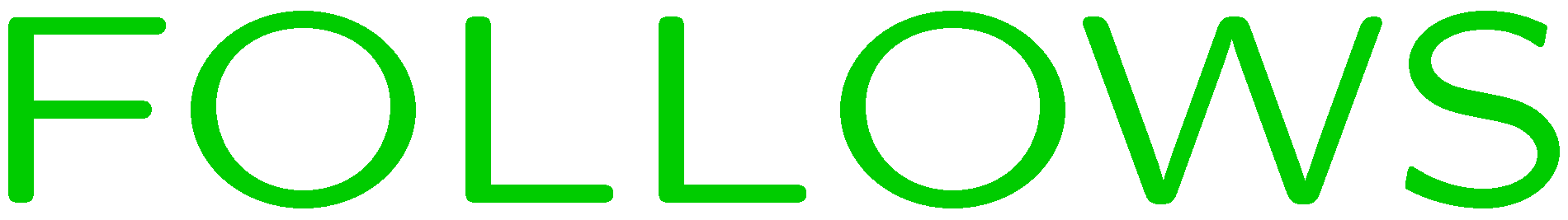 0 of 5
1+1=
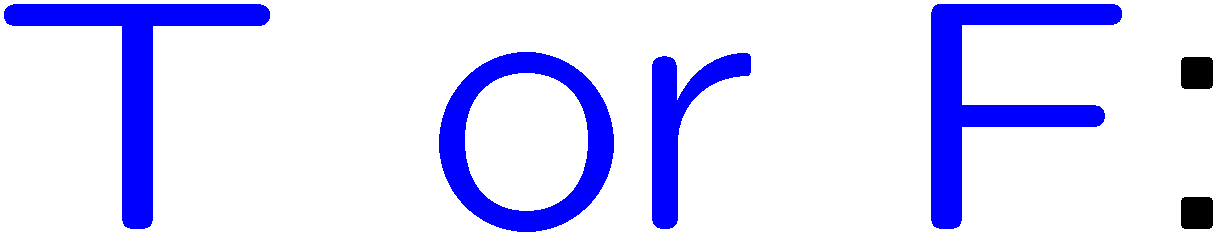 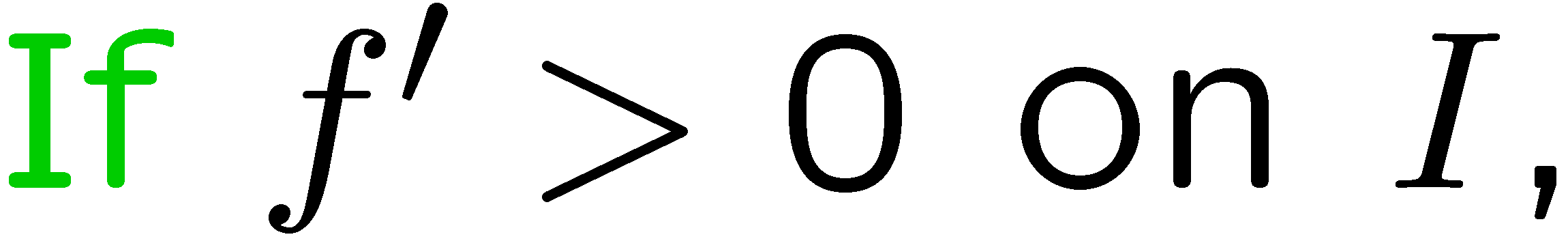 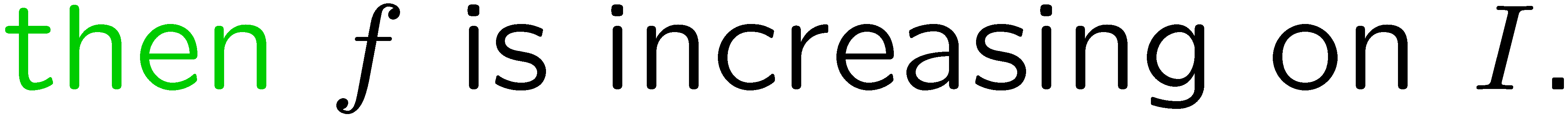 1
2
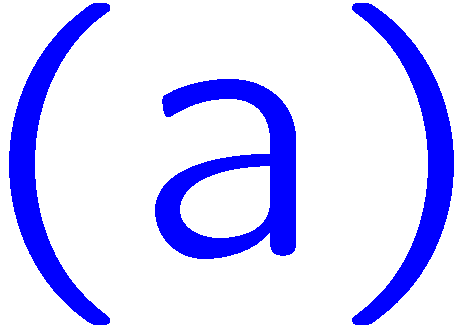 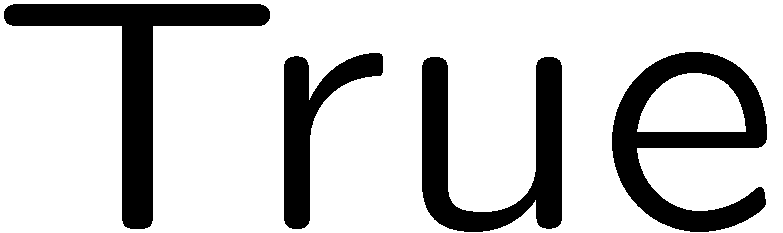 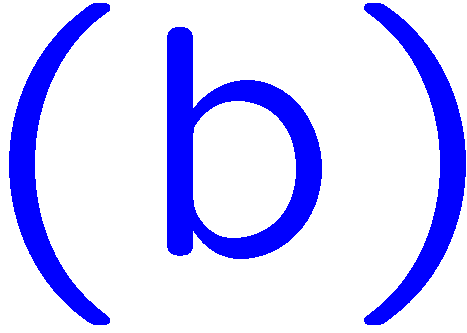 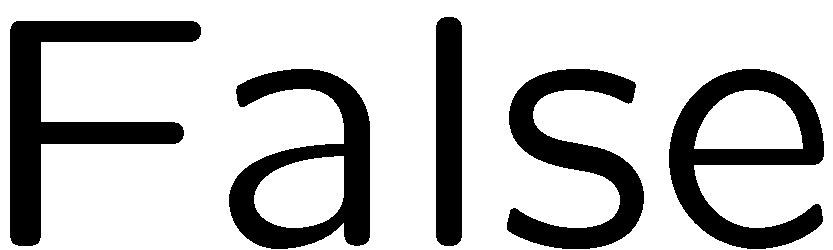 5
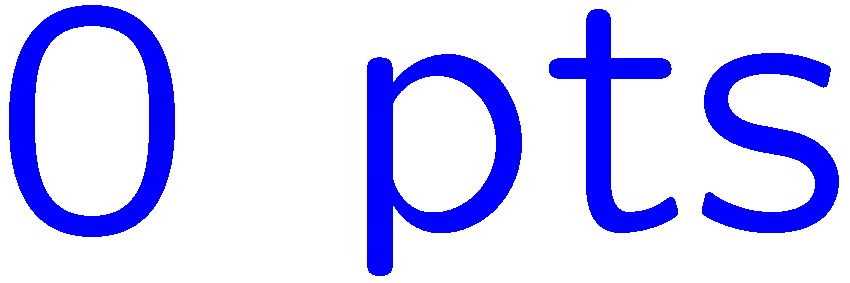 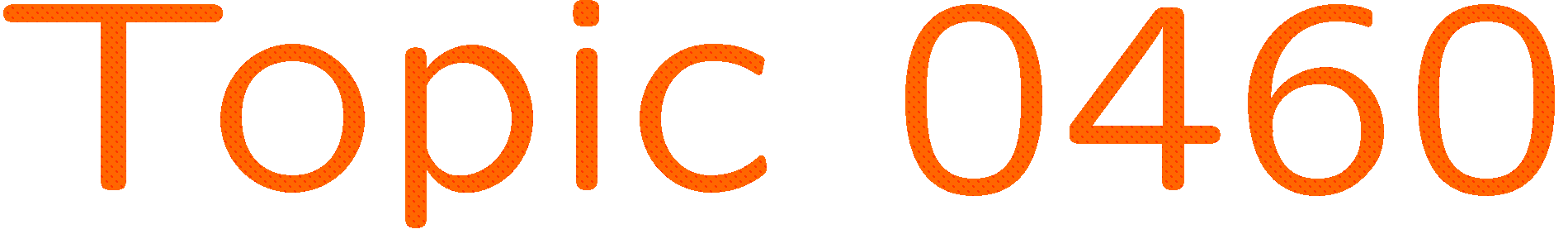 0 of 5
1+1=
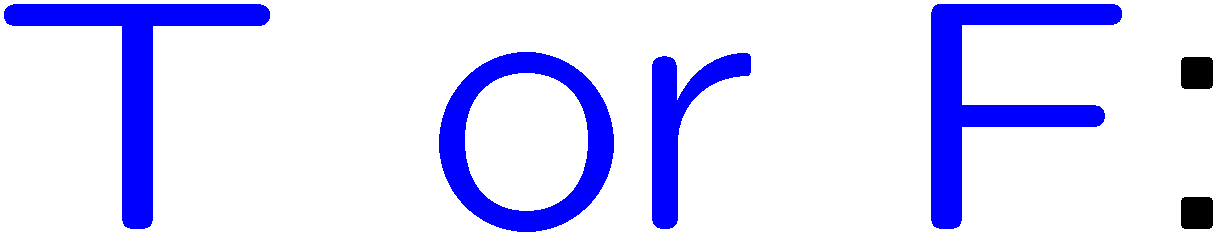 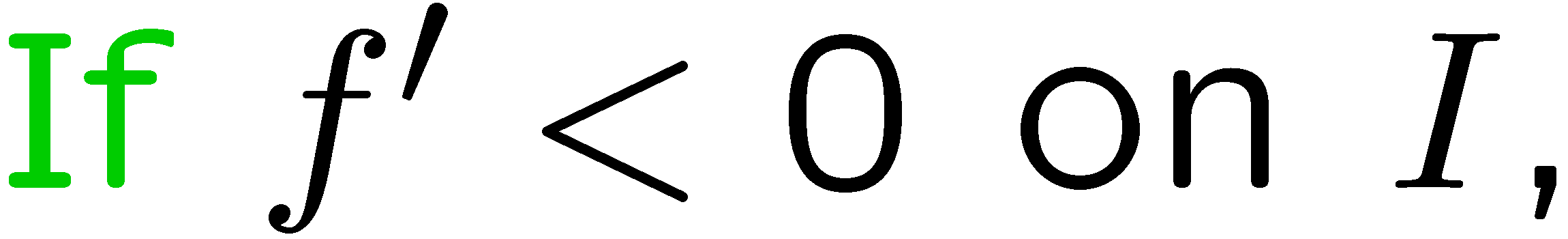 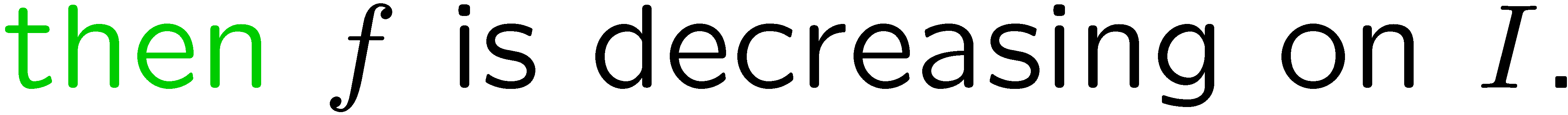 1
2
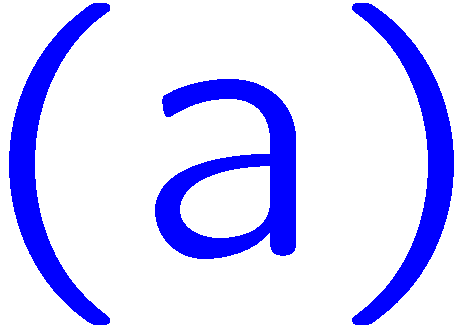 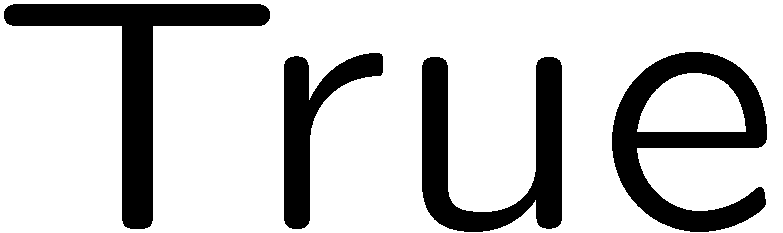 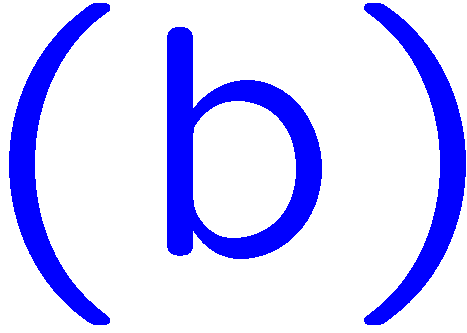 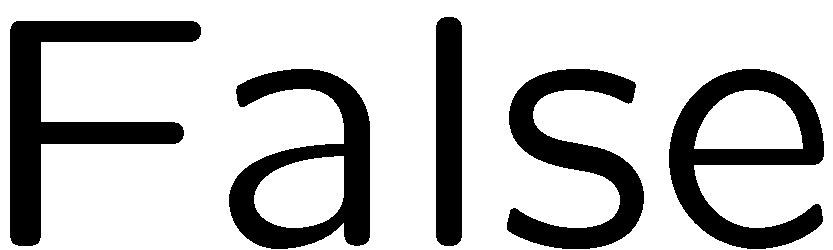 6
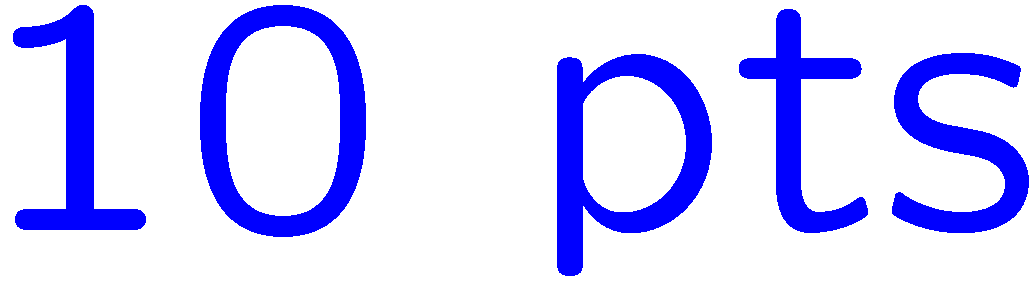 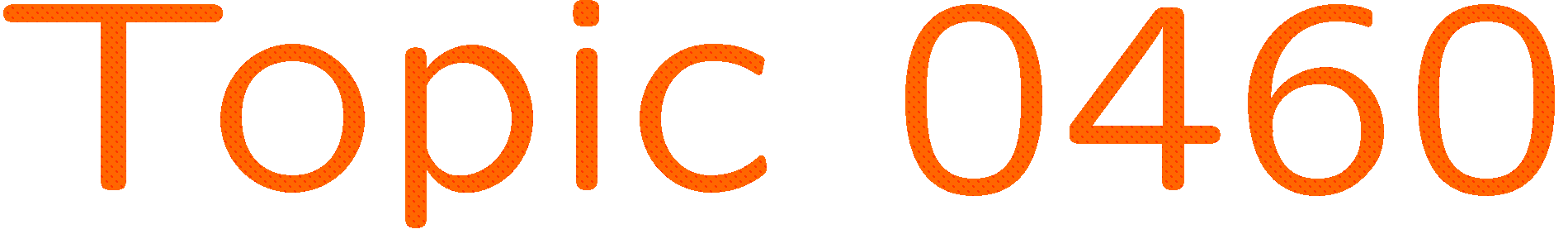 0 of 5
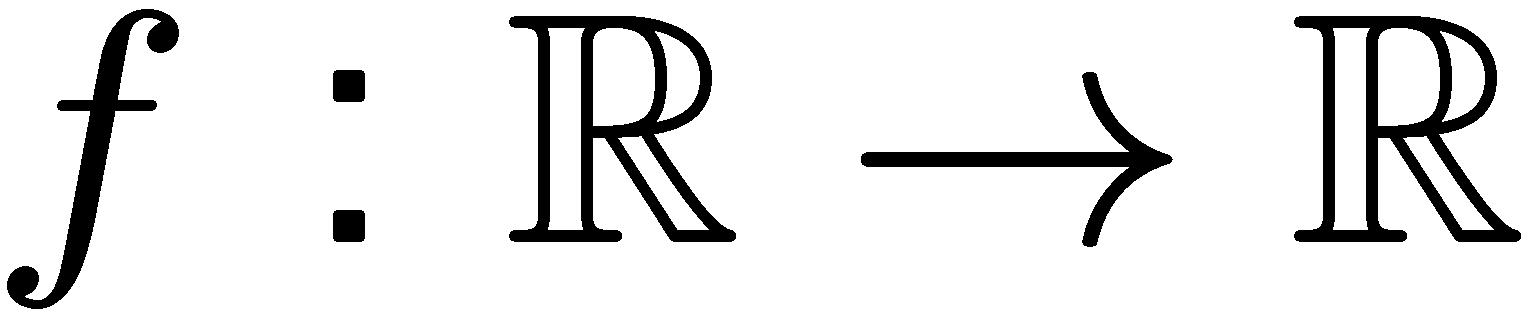 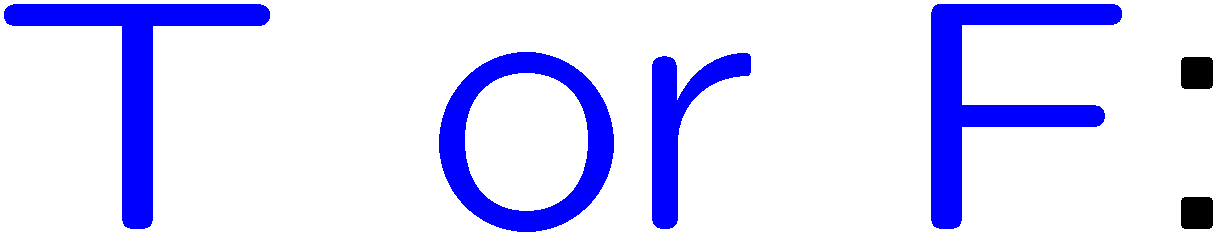 1+1=
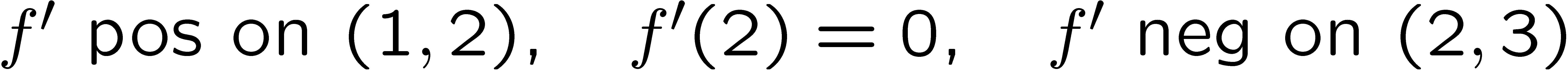 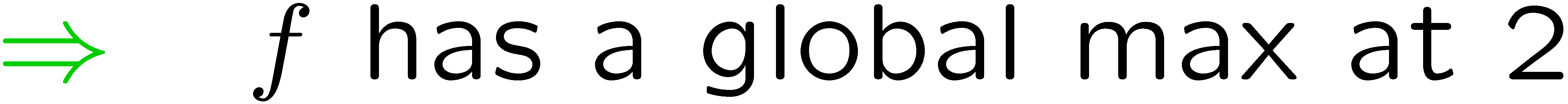 1
2
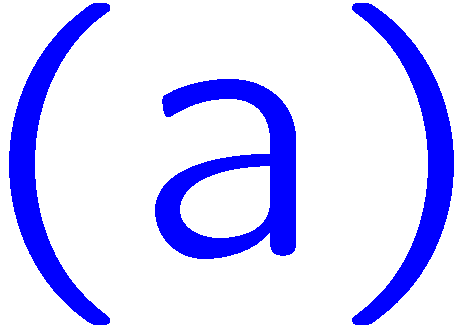 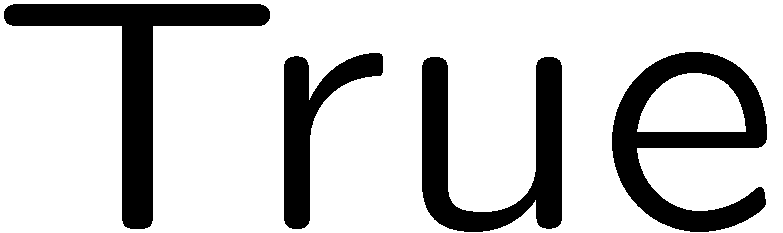 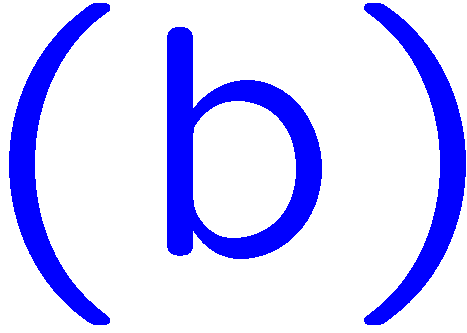 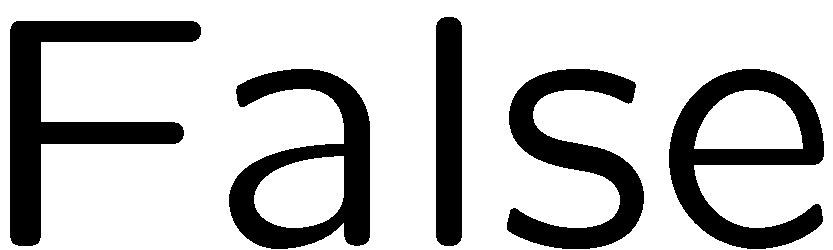 7
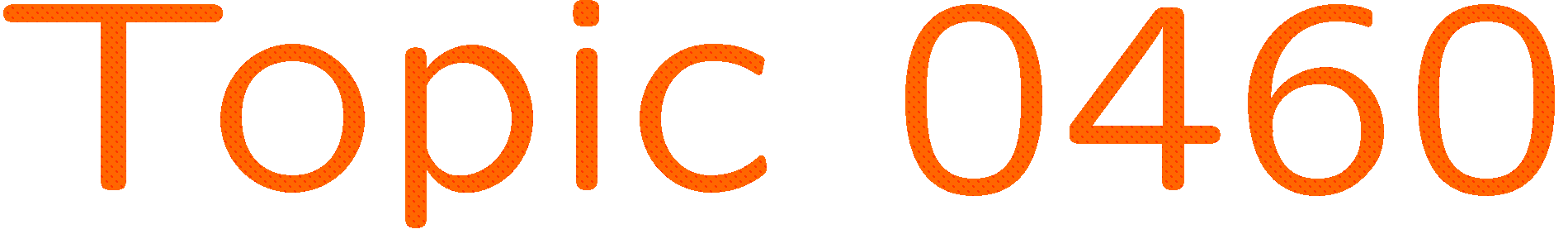 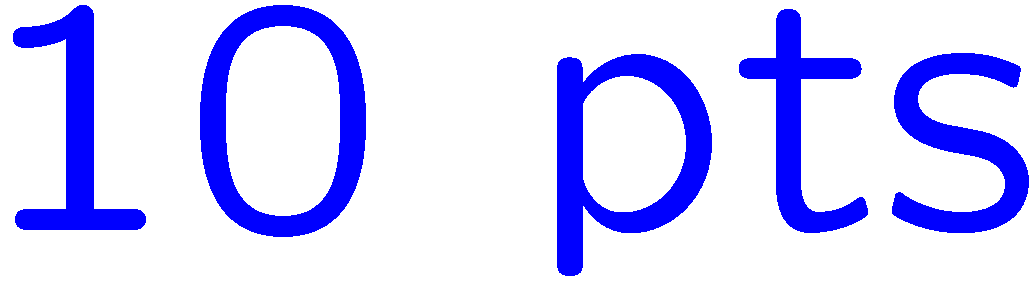 0 of 5
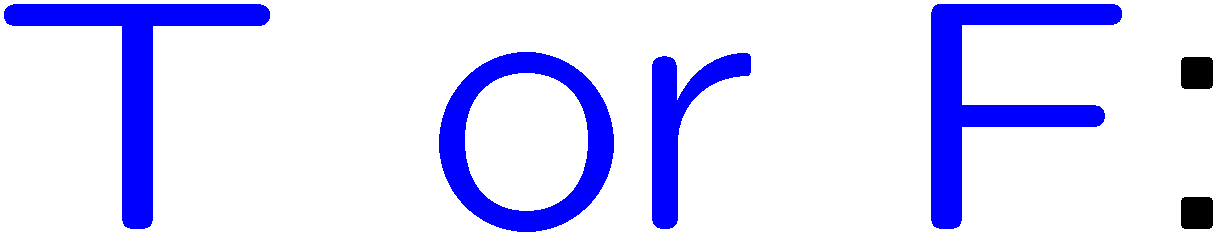 1+1=
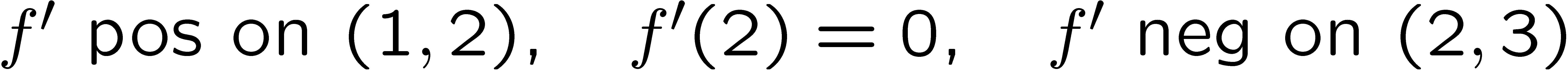 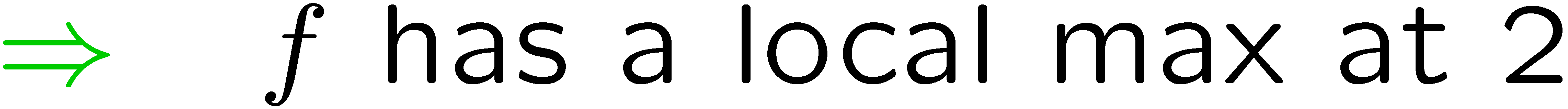 1
2
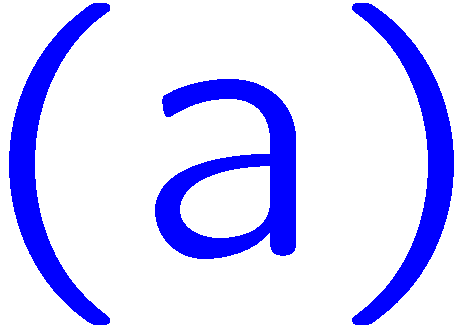 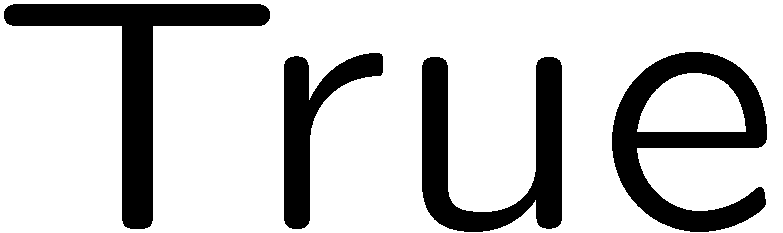 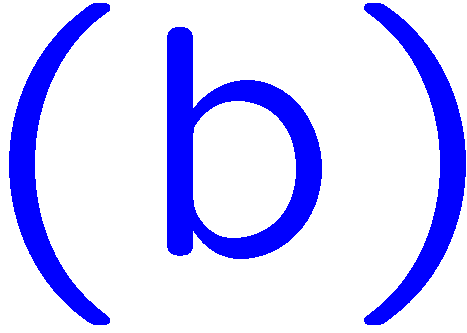 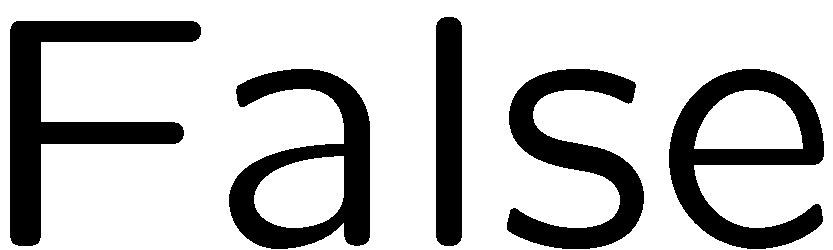 8
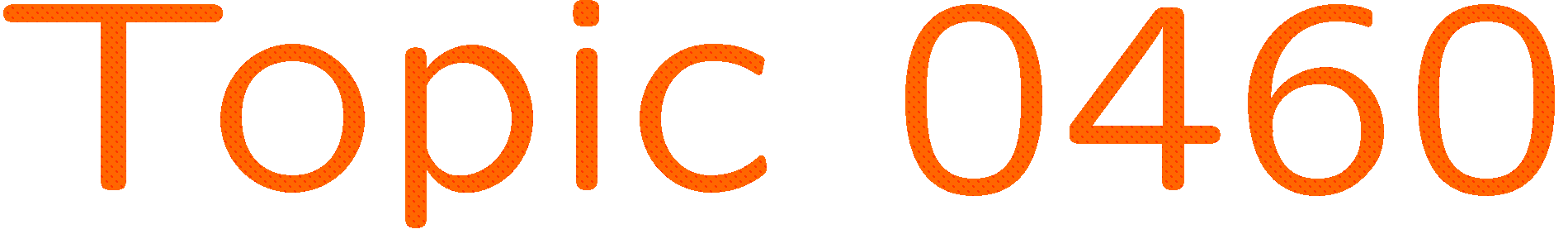 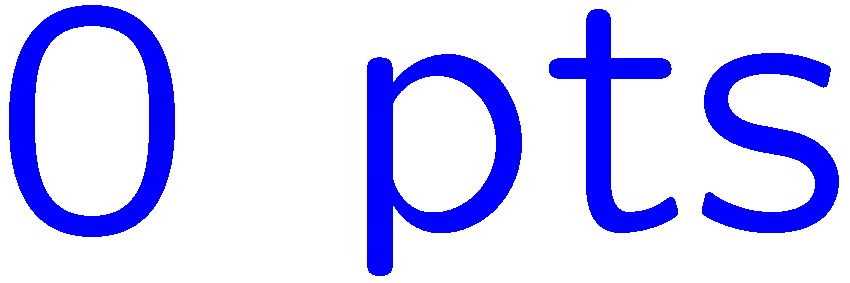 0 of 5
1+1=
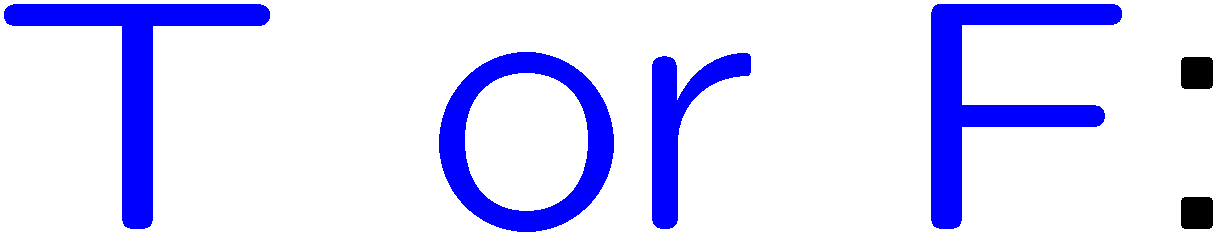 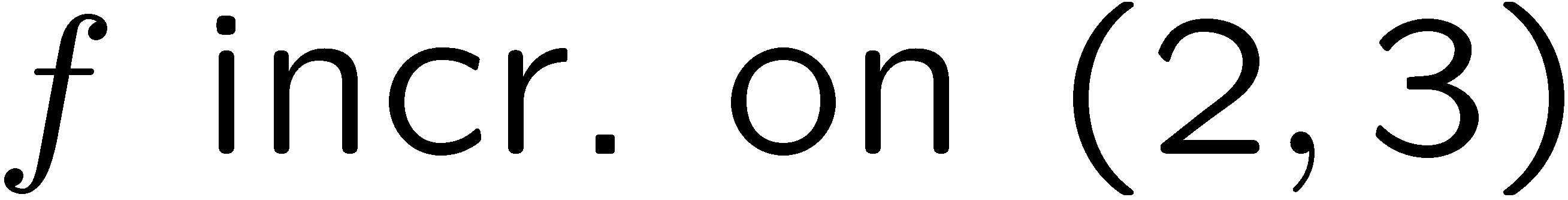 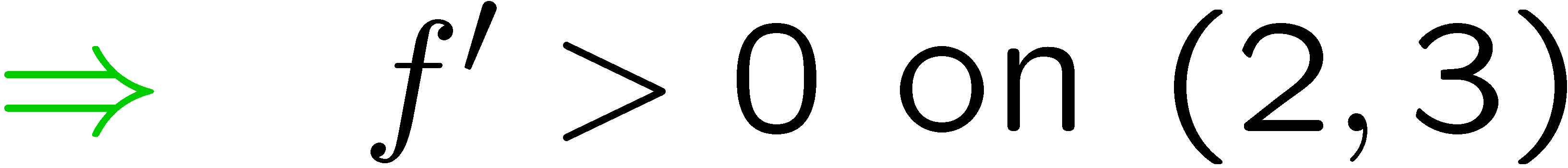 1
2
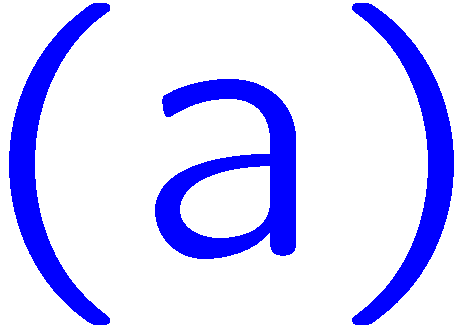 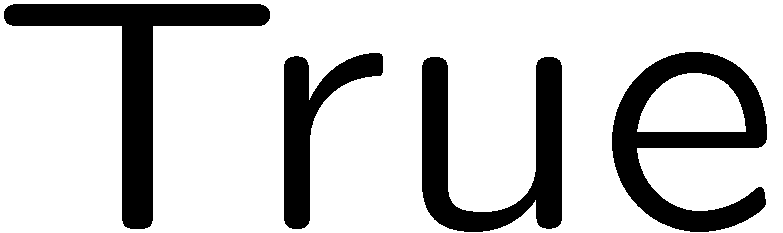 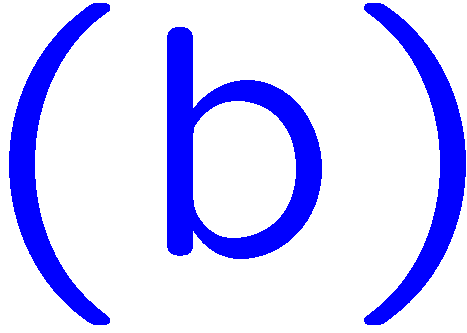 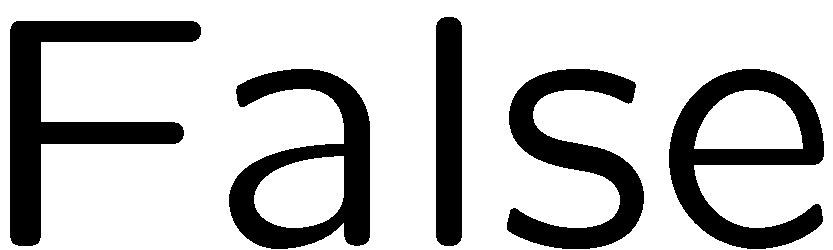 9
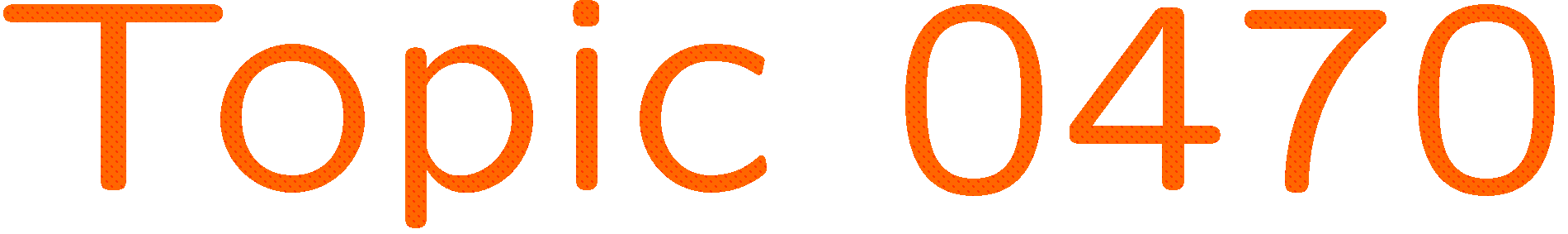 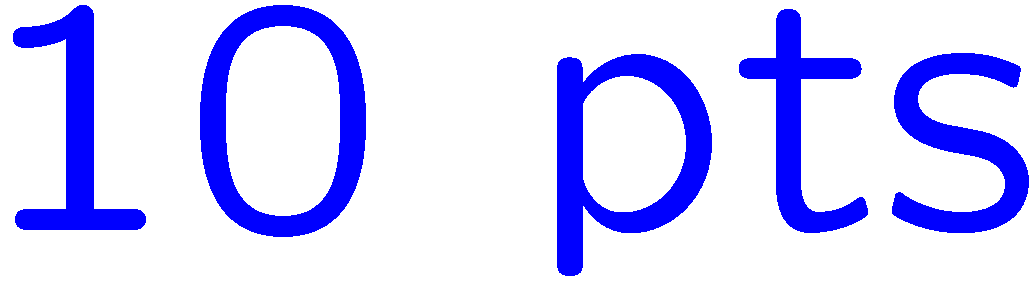 0 of 5
1+1=
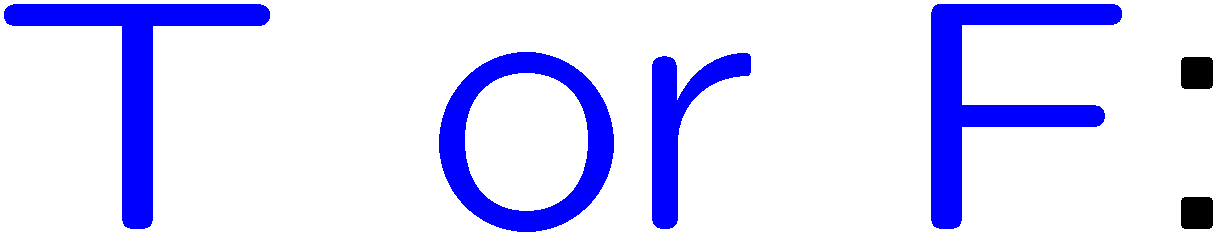 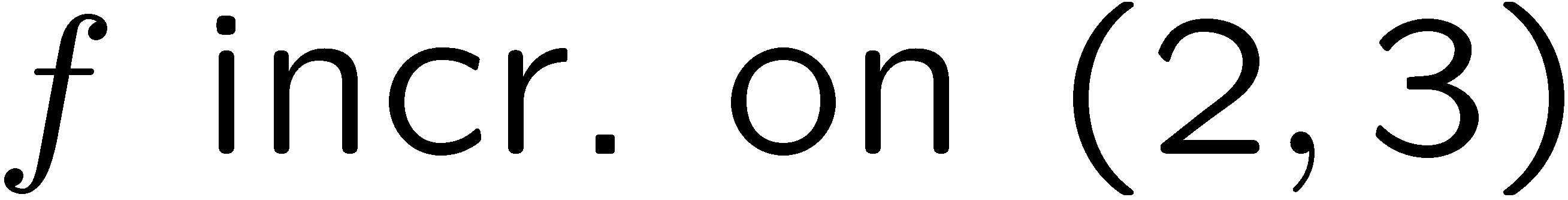 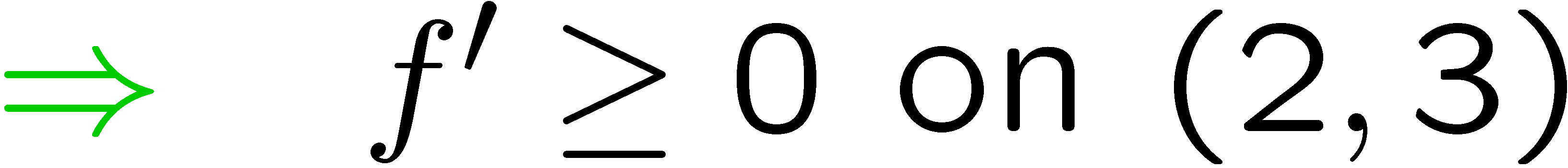 1
2
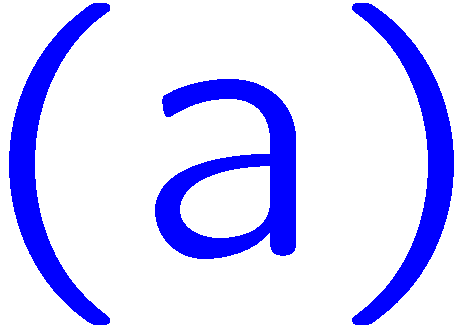 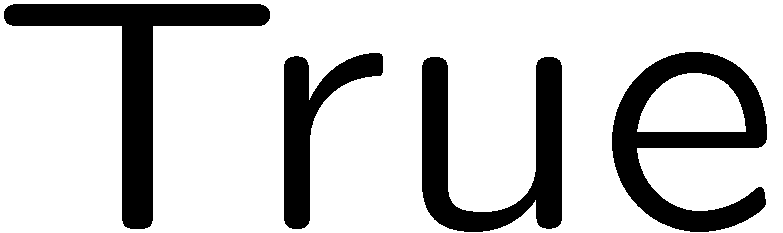 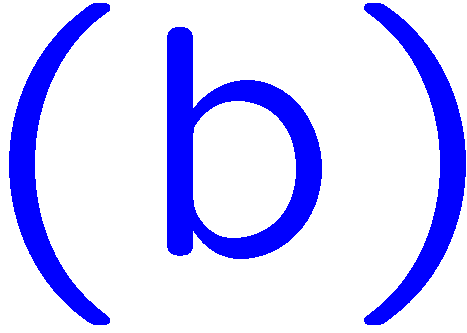 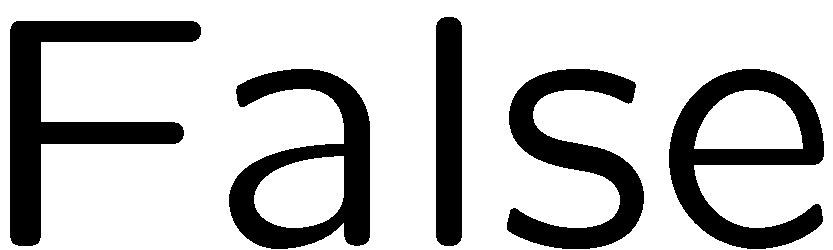 10
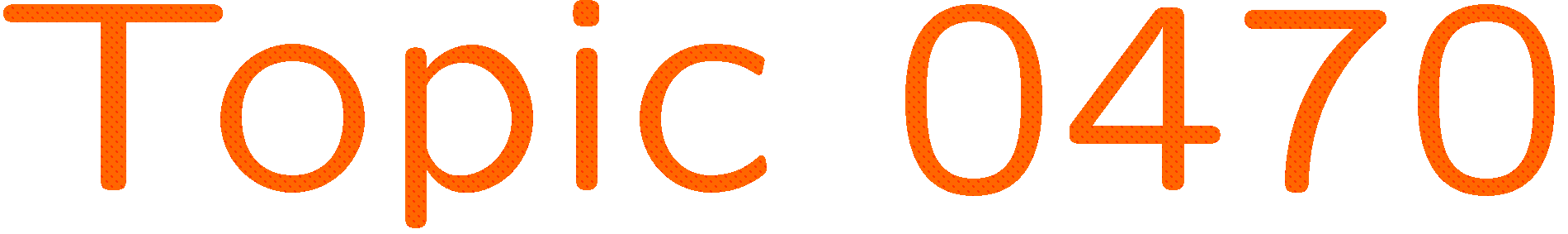 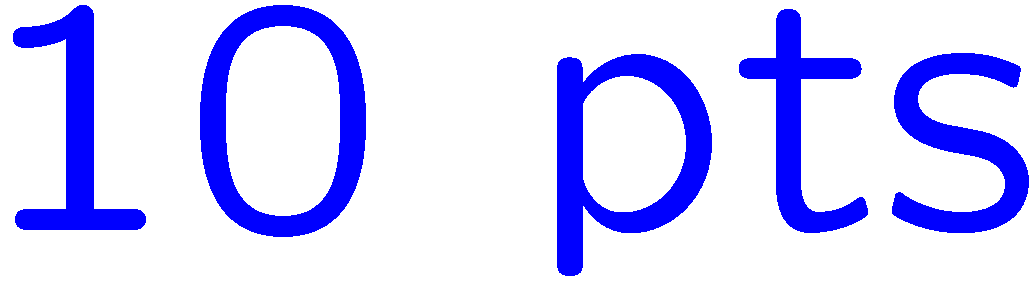 0 of 5
1+1=
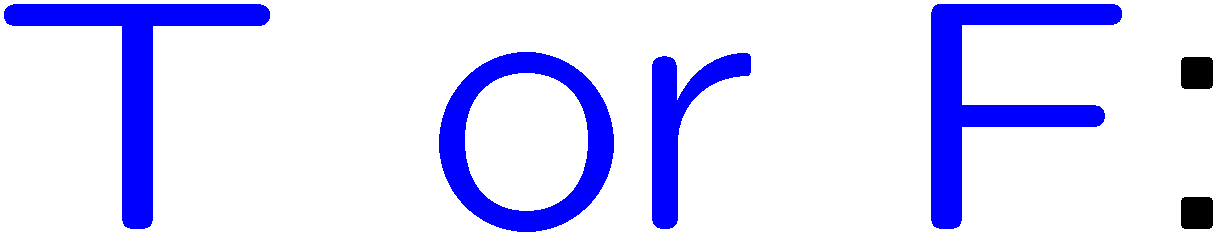 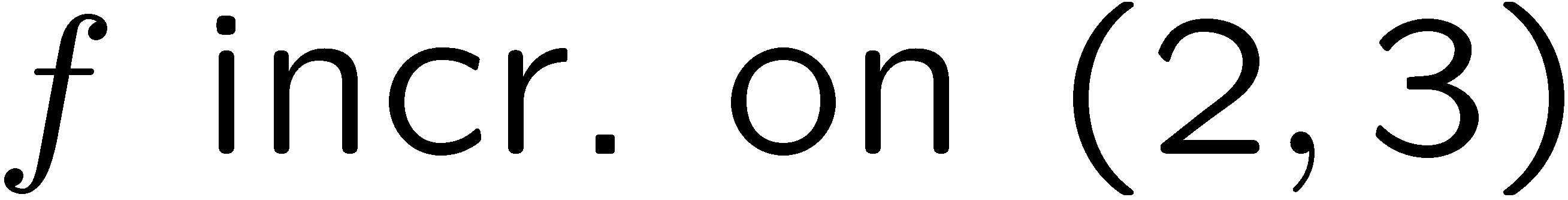 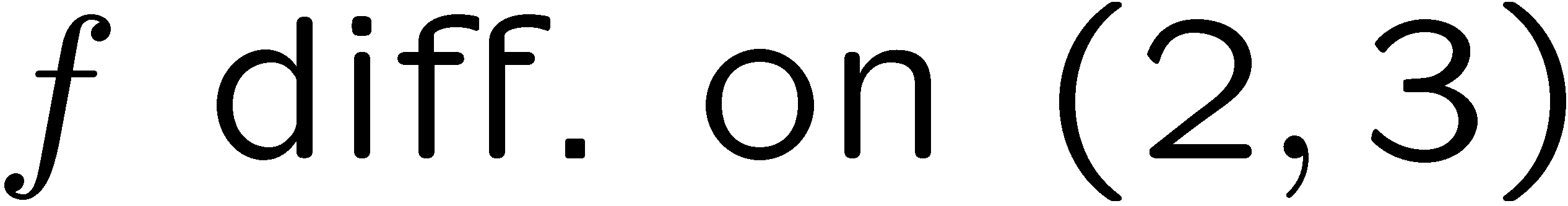 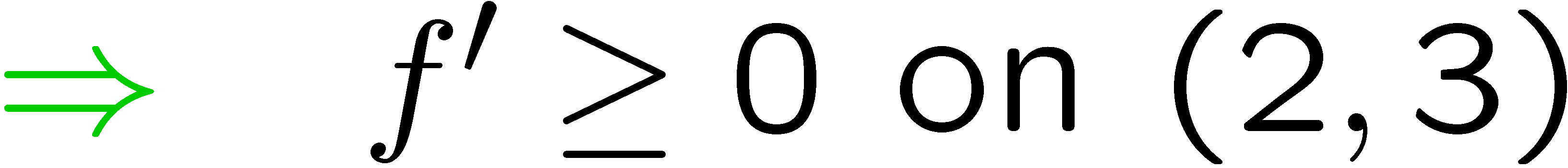 1
2
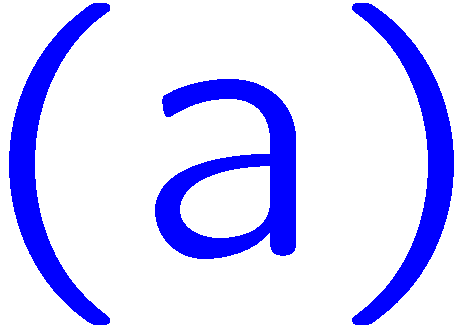 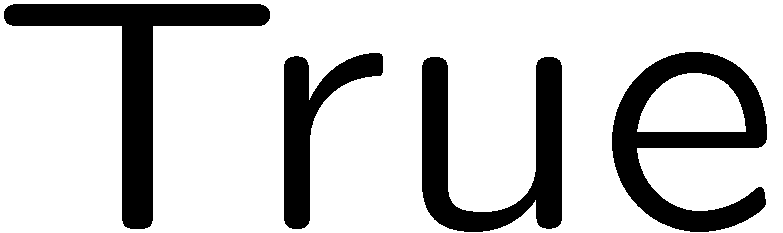 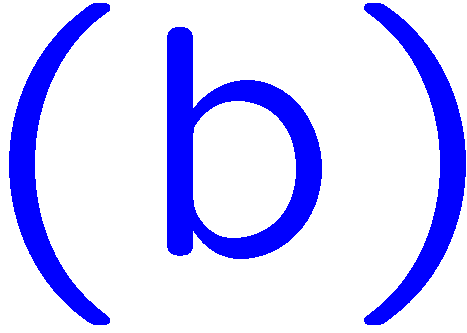 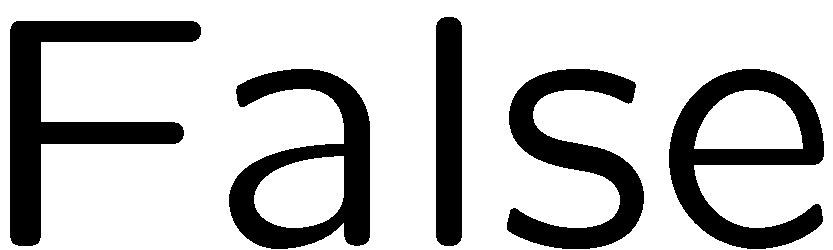 11
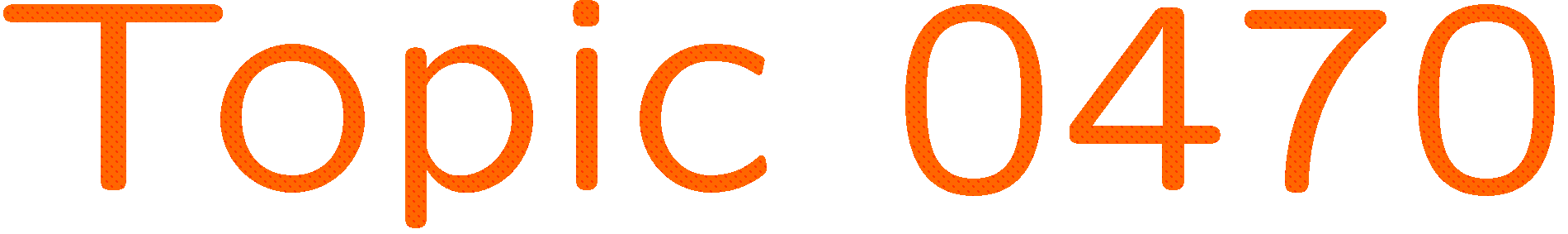 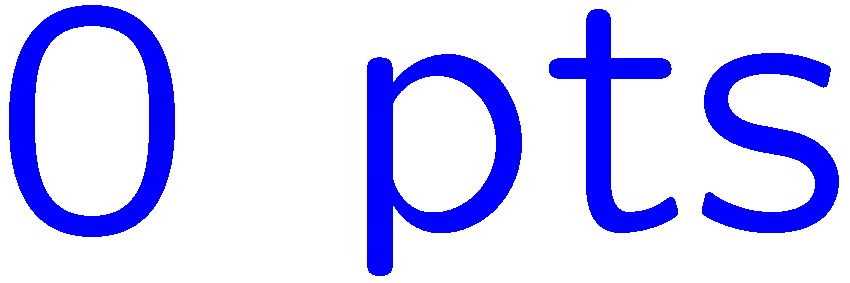 0 of 5
1+1=
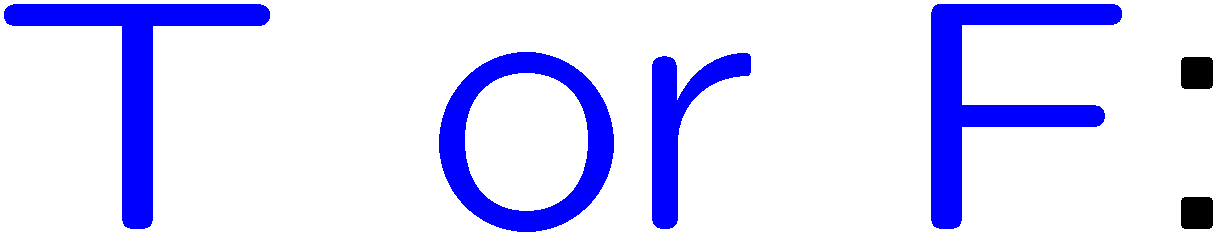 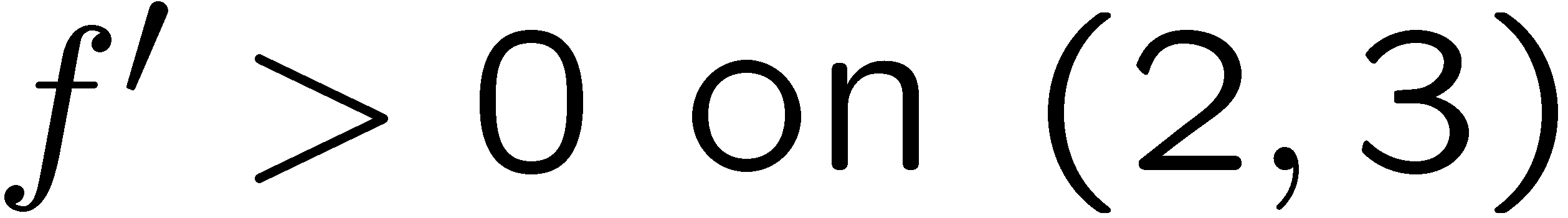 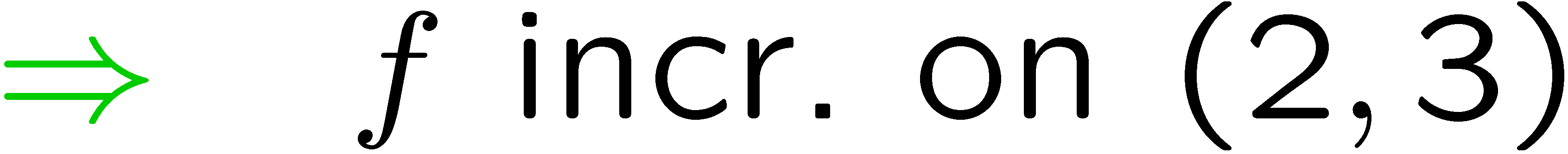 1
2
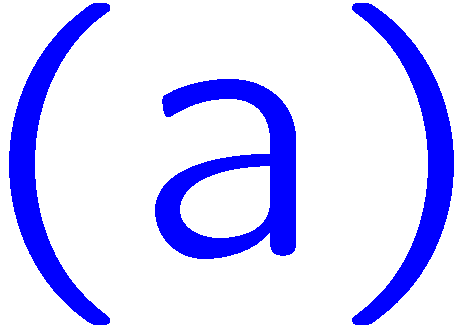 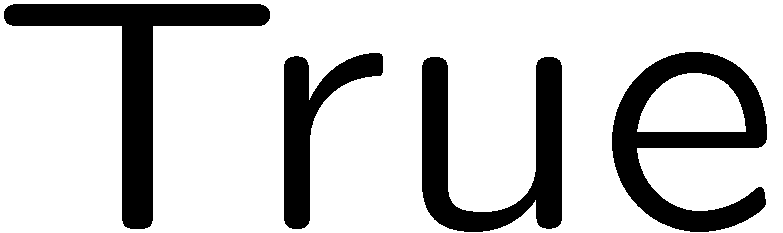 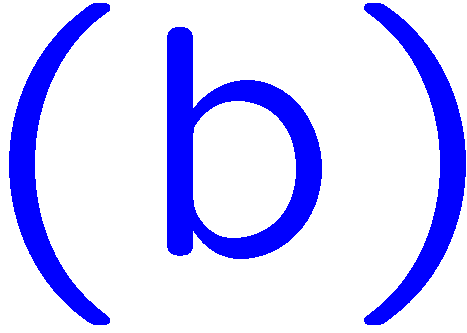 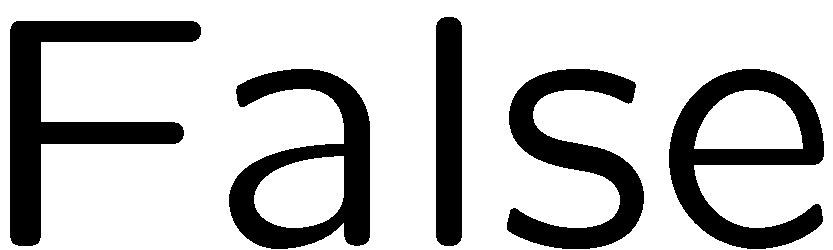 12
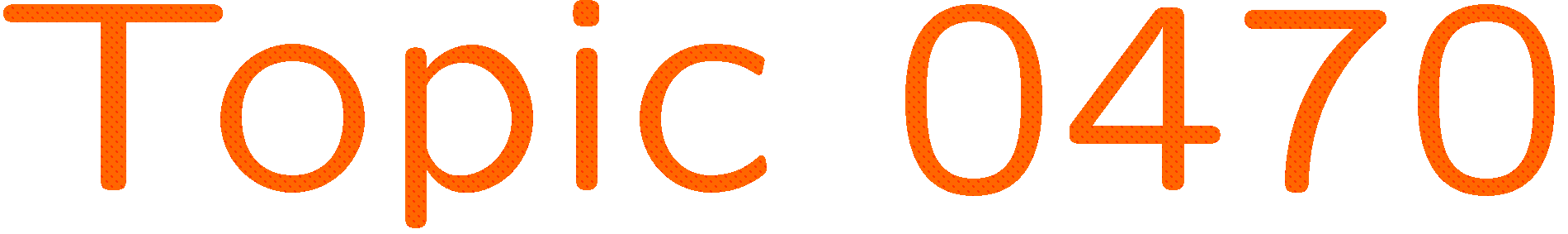 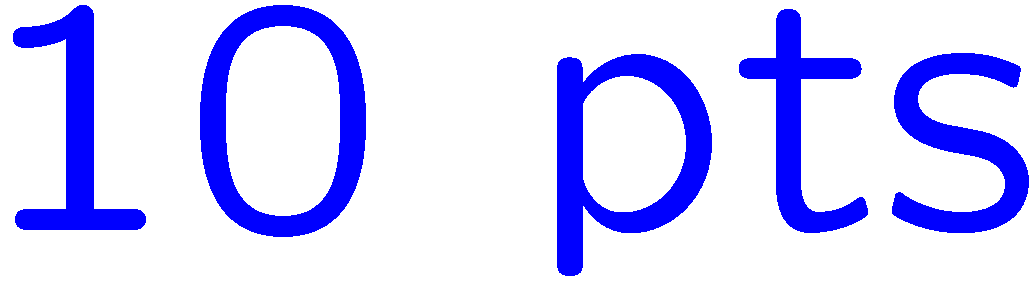 0 of 5
1+1=
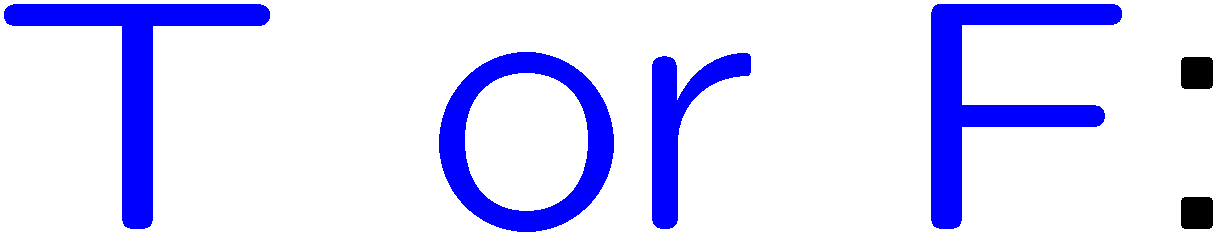 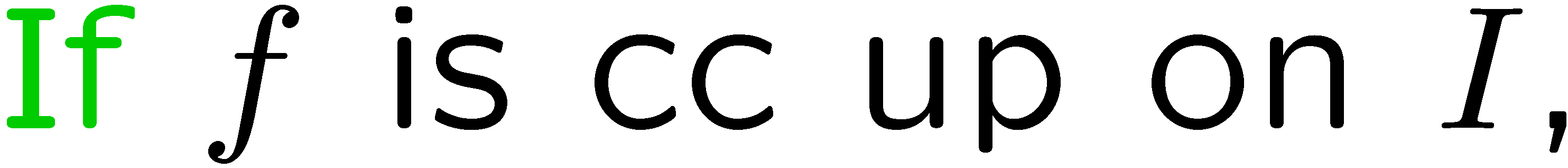 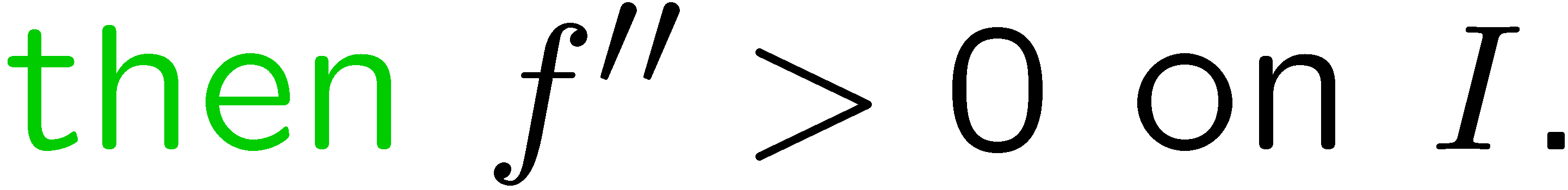 1
2
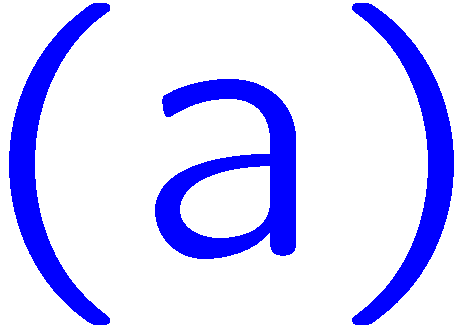 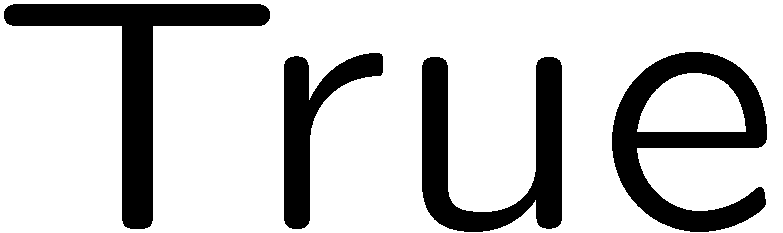 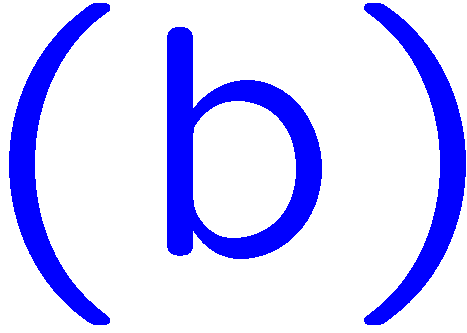 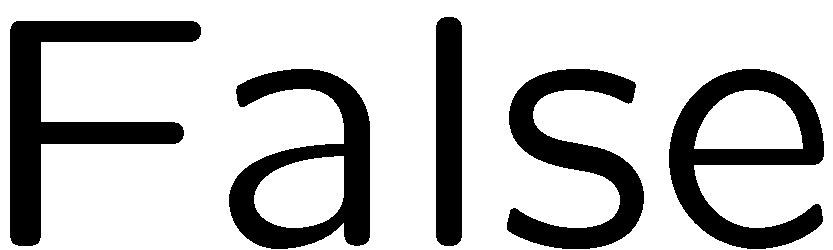 13
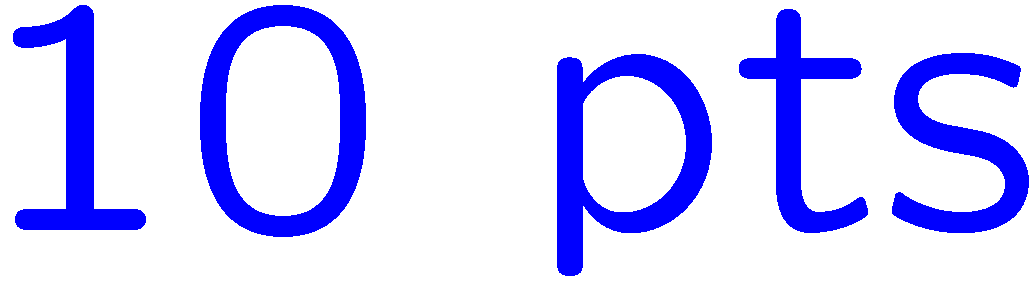 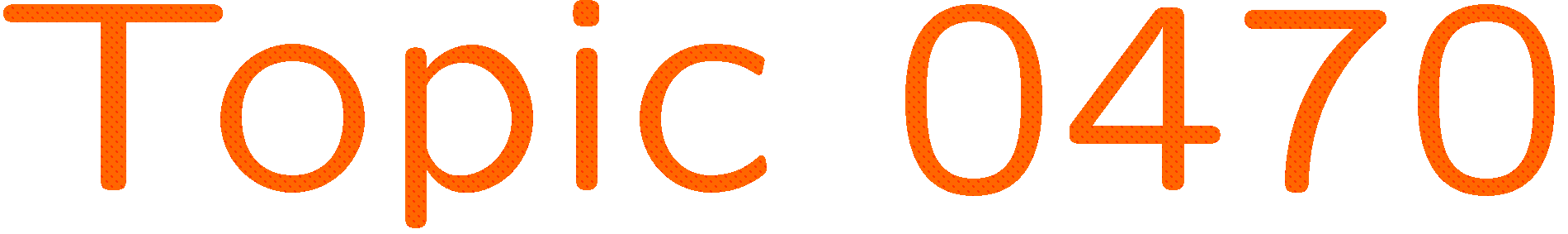 0 of 5
1+1=
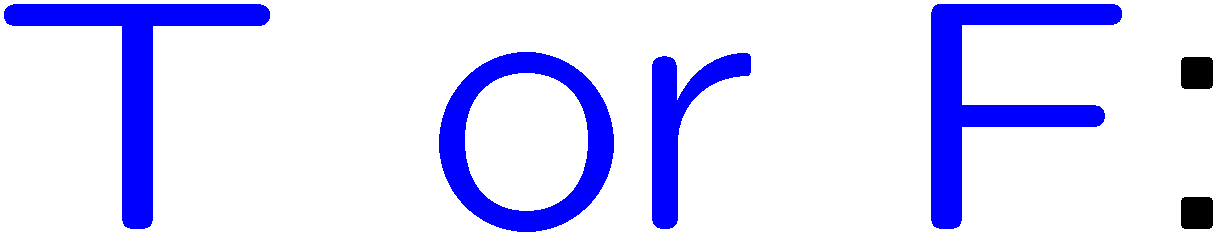 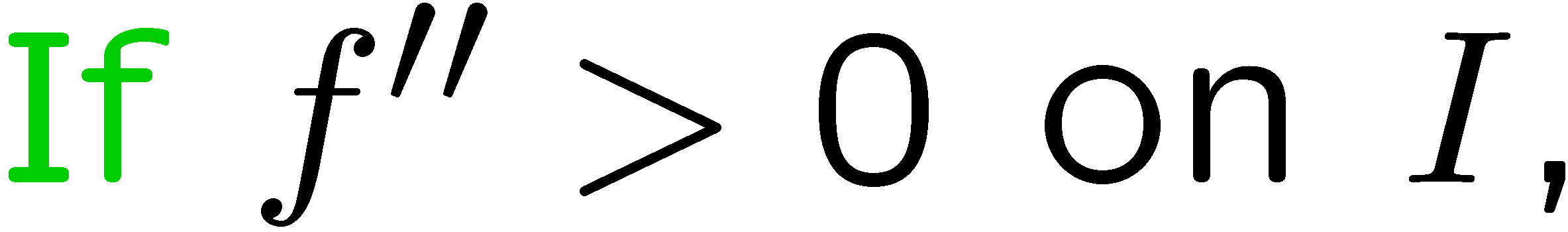 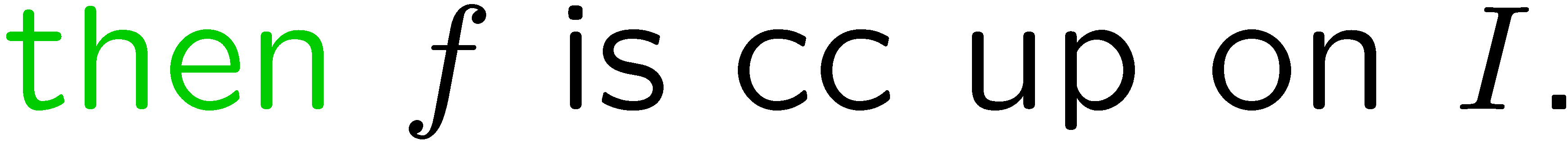 1
2
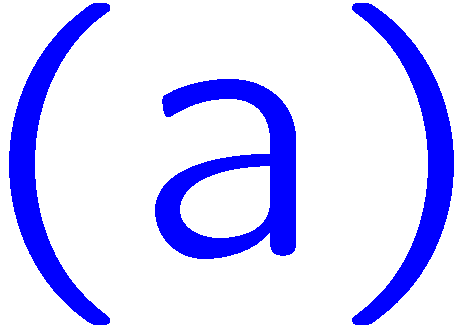 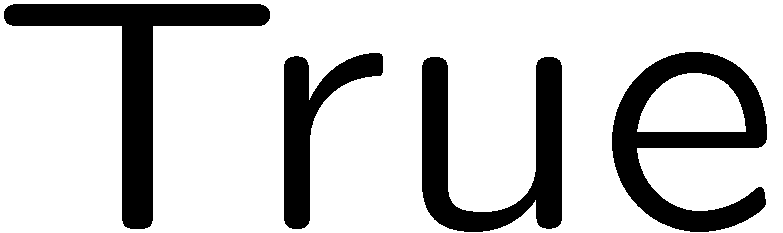 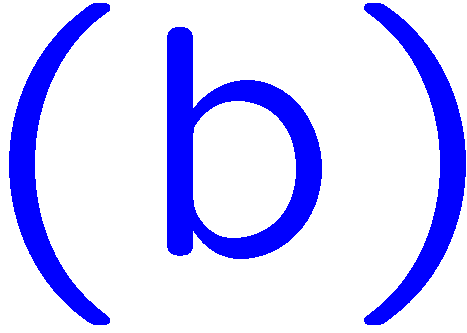 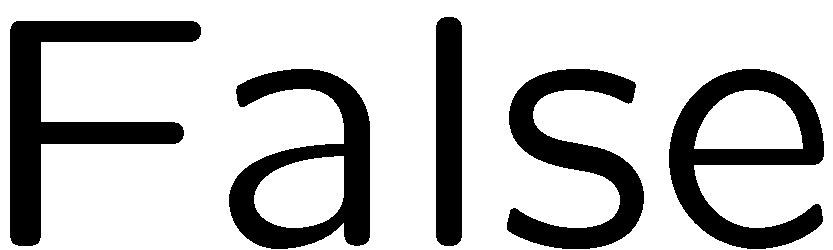 14
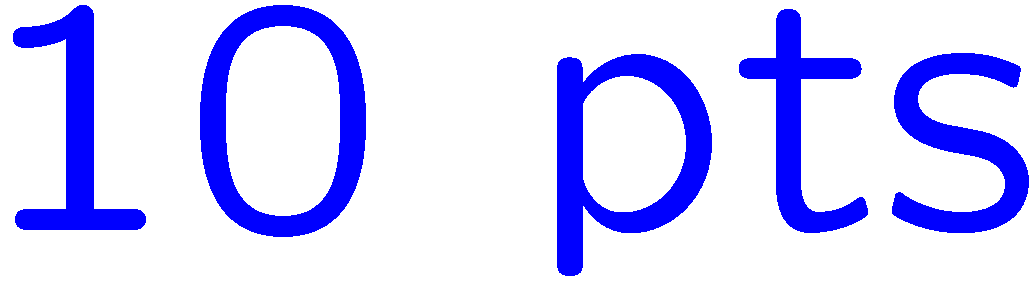 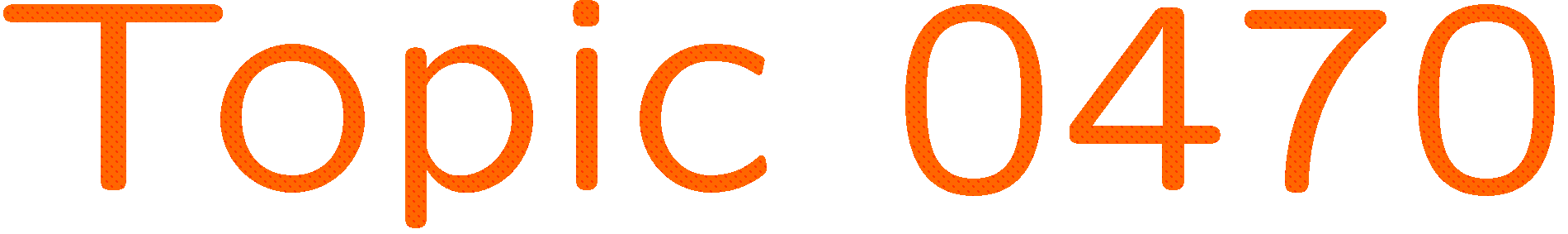 0 of 5
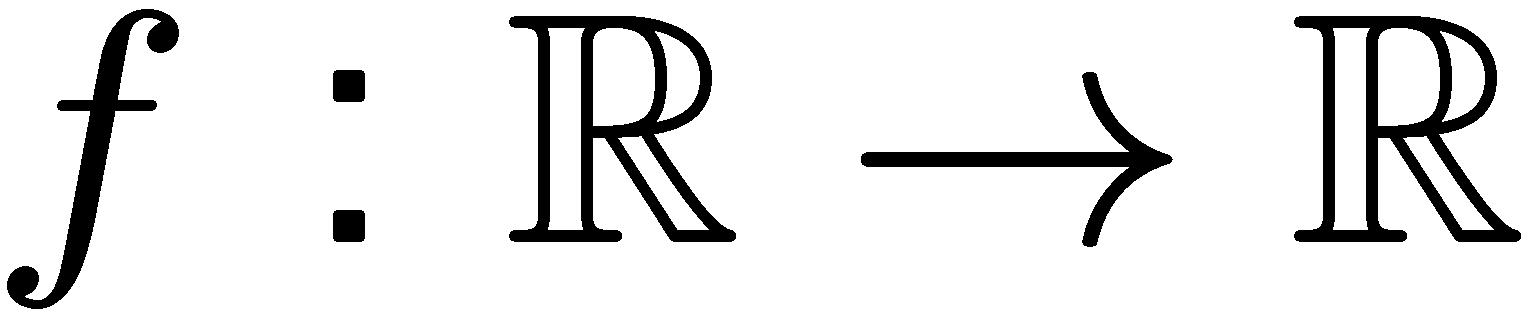 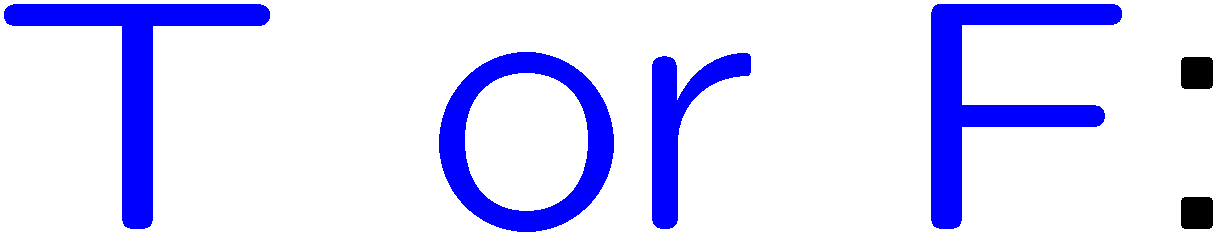 1+1=
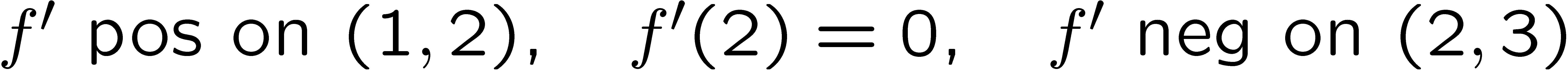 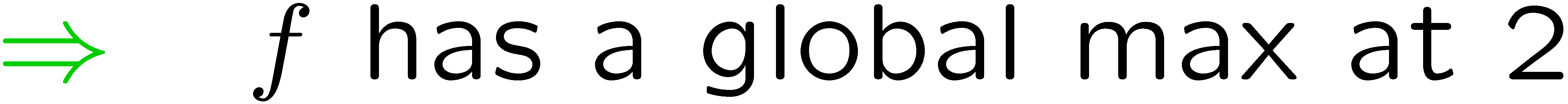 1
2
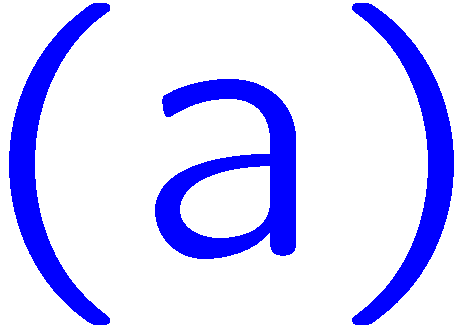 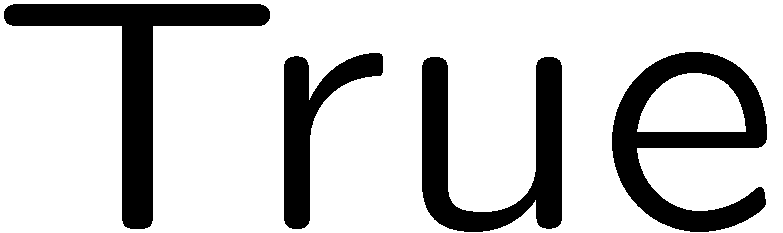 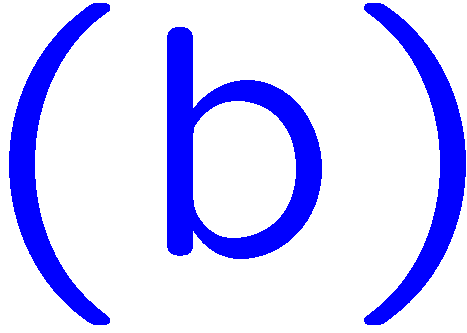 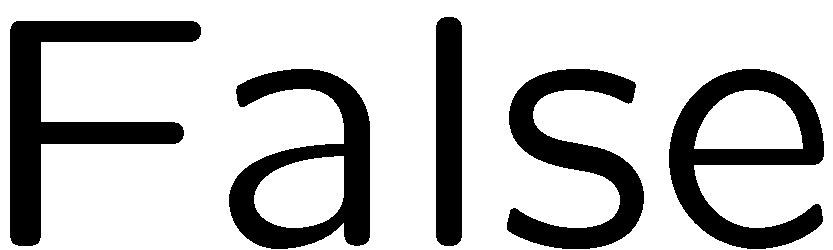 15
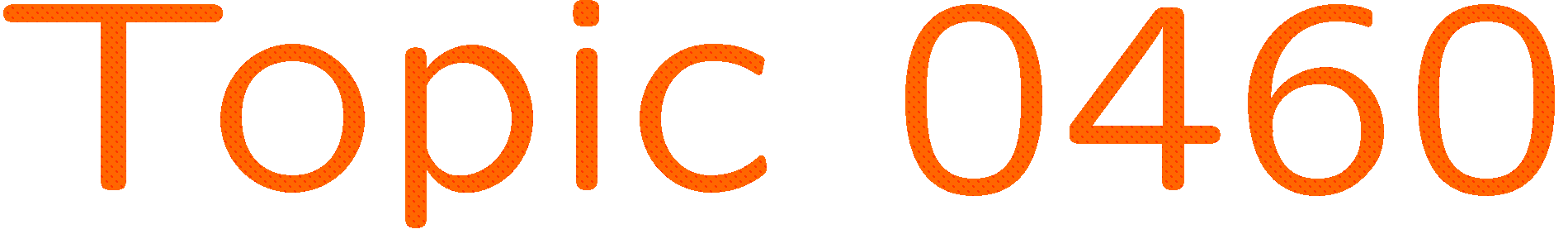 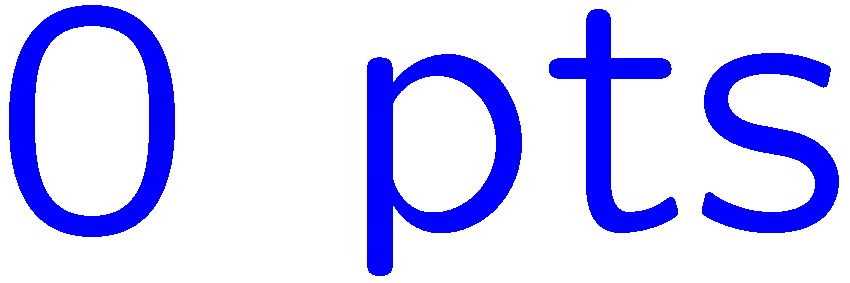 0 of 5
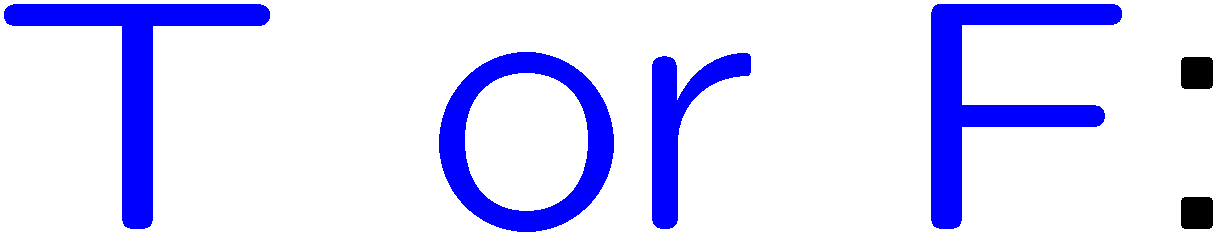 1+1=
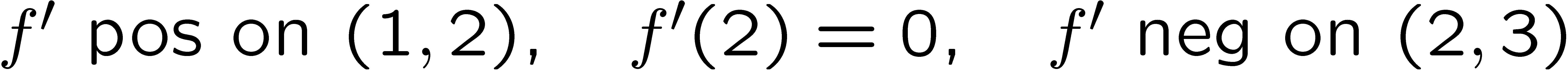 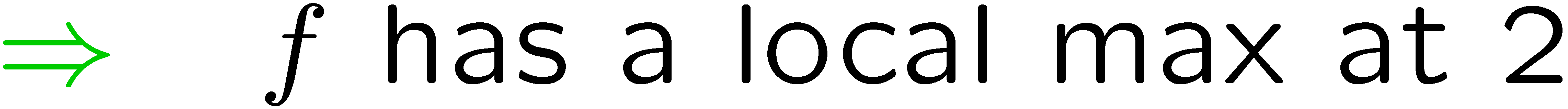 1
2
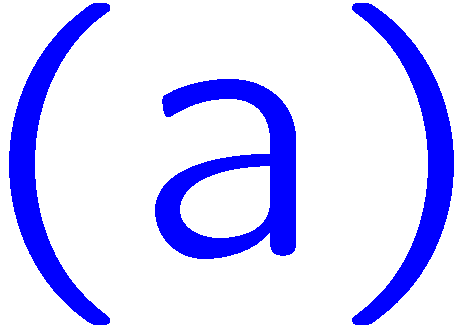 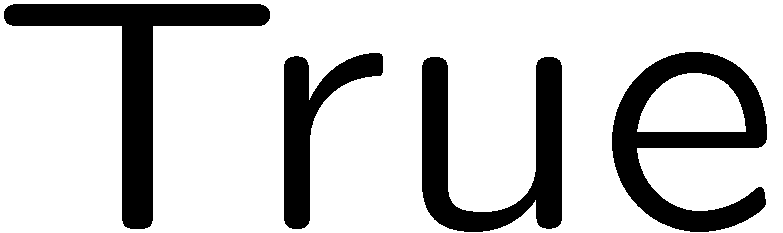 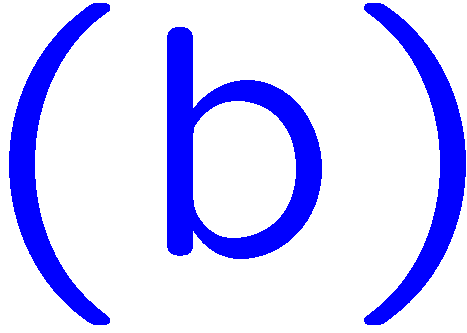 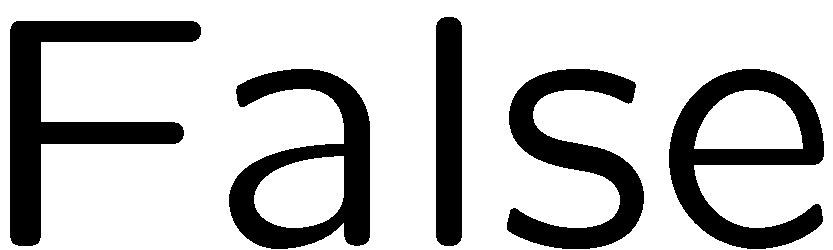 16
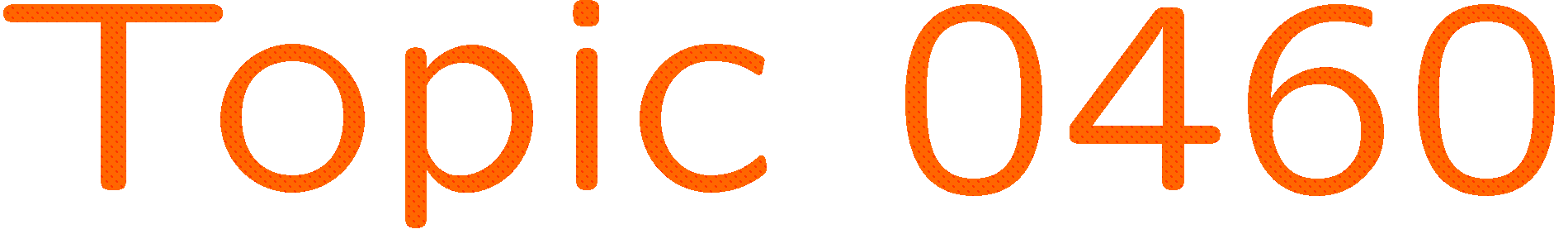 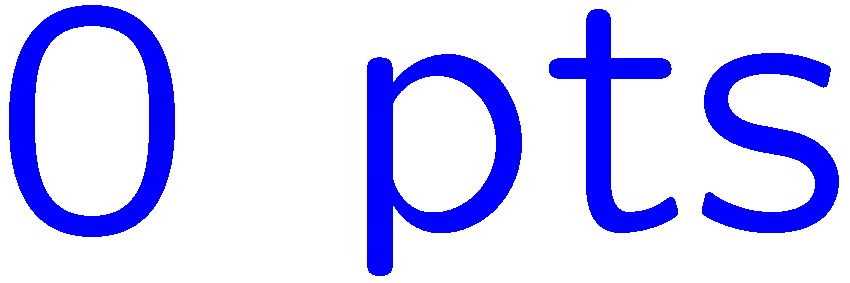 0 of 5
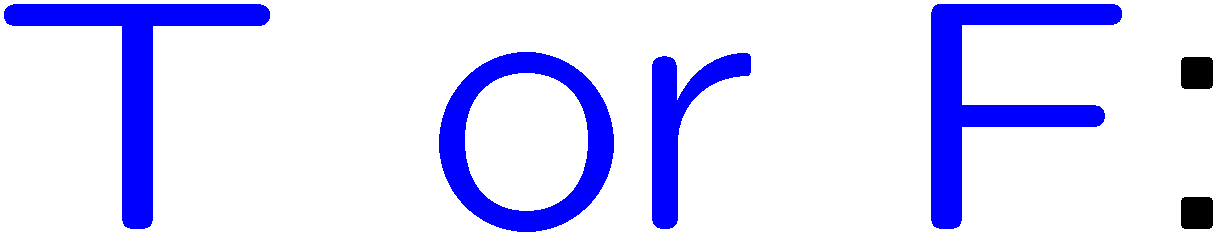 1+1=
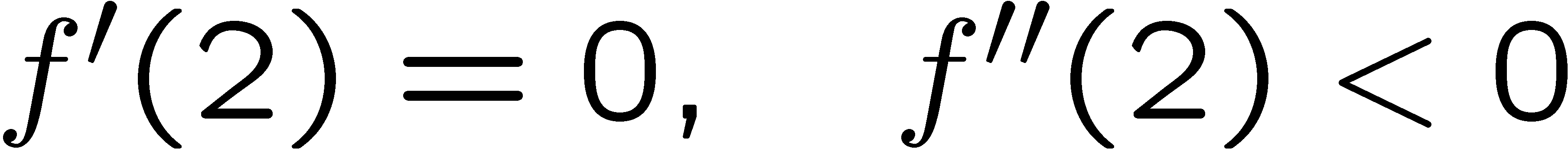 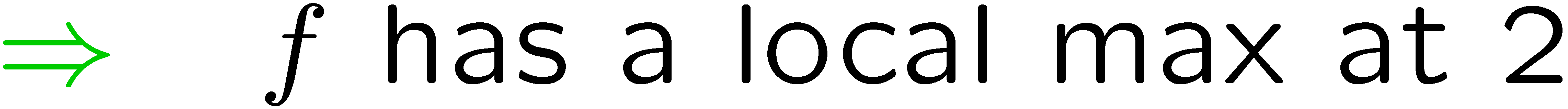 1
2
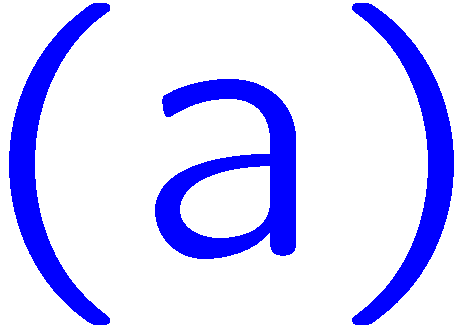 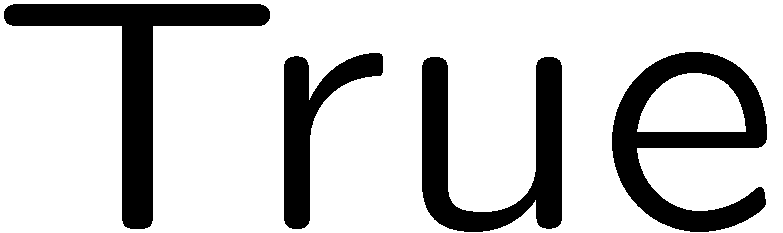 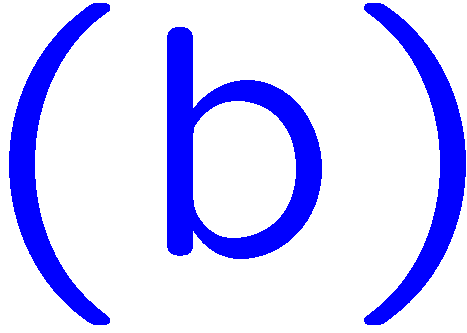 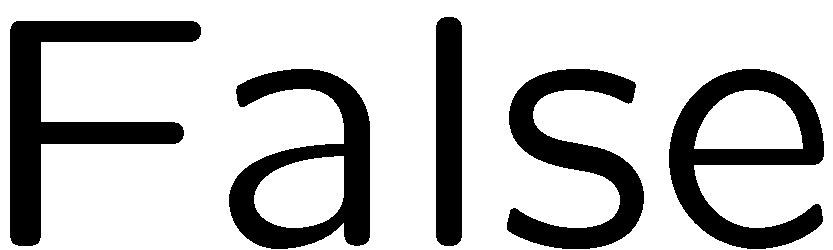 17
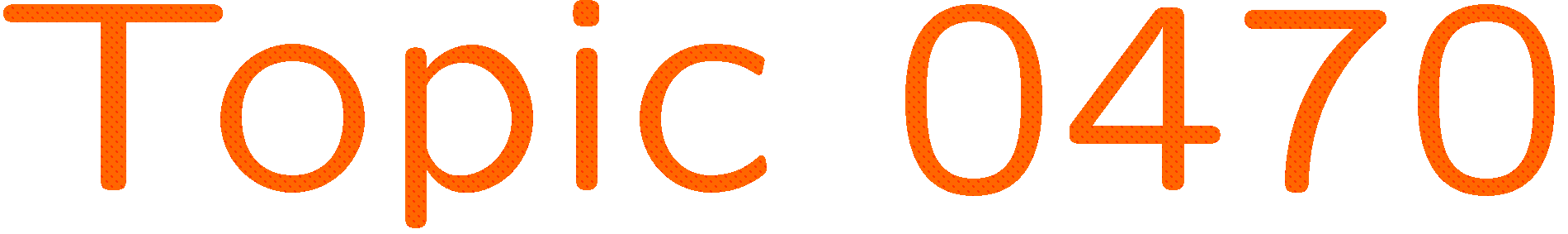 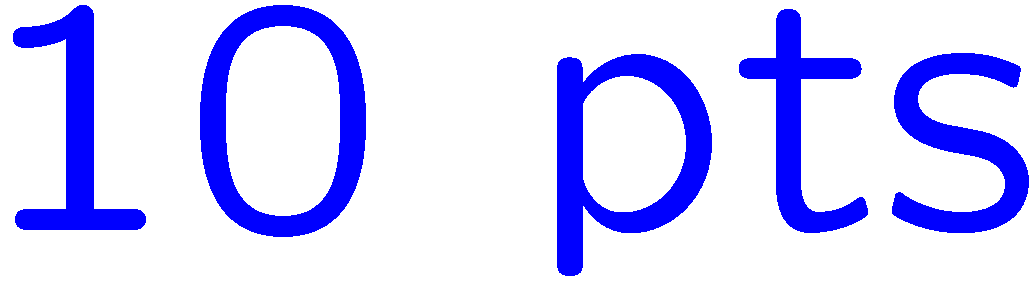 0 of 5
1+1=
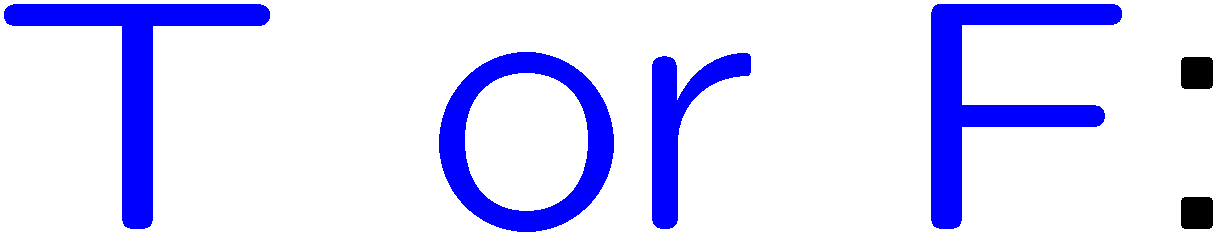 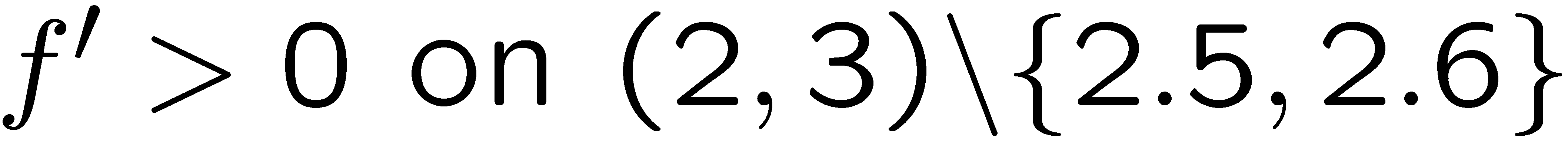 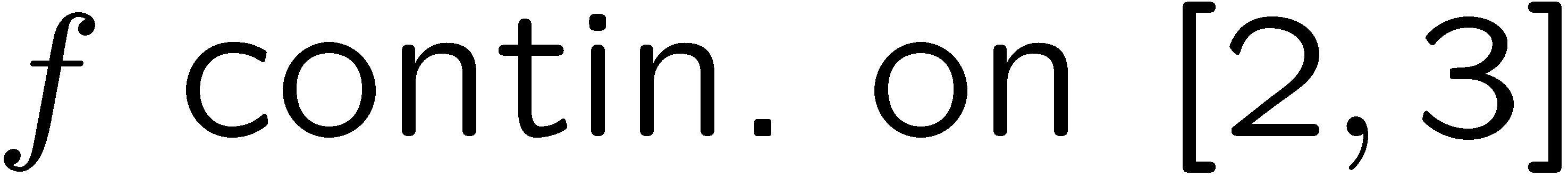 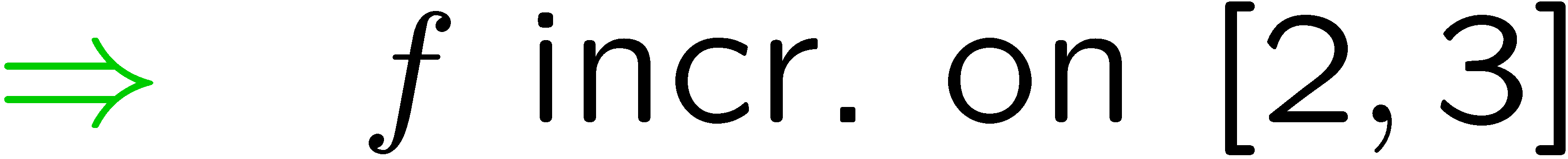 1
2
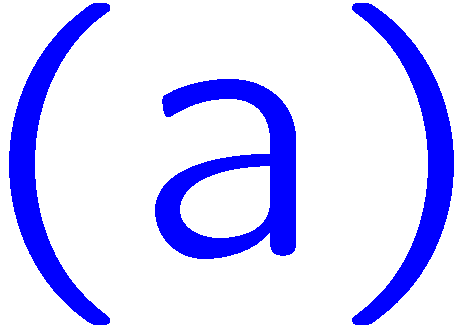 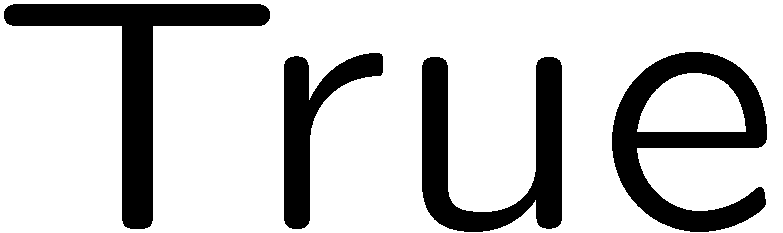 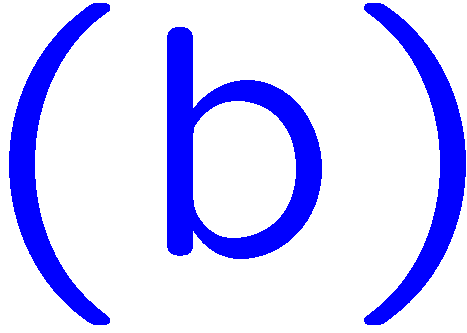 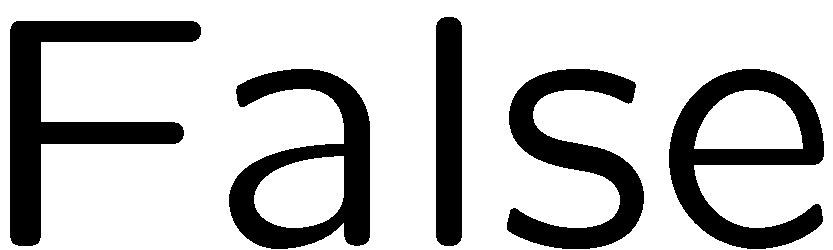 18
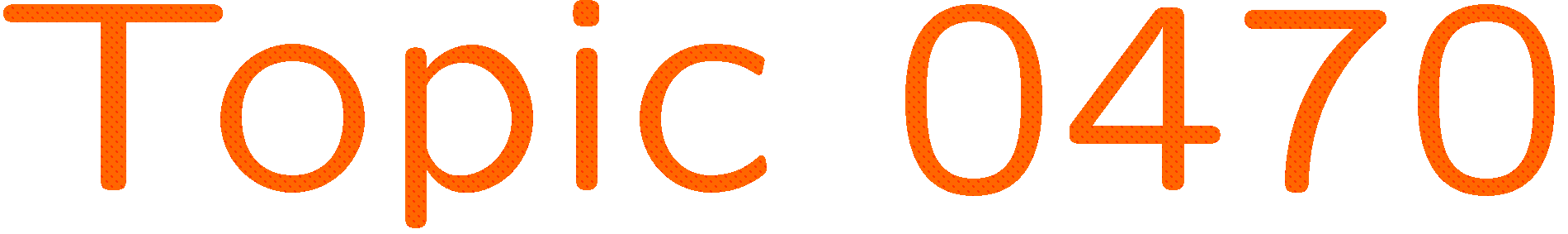 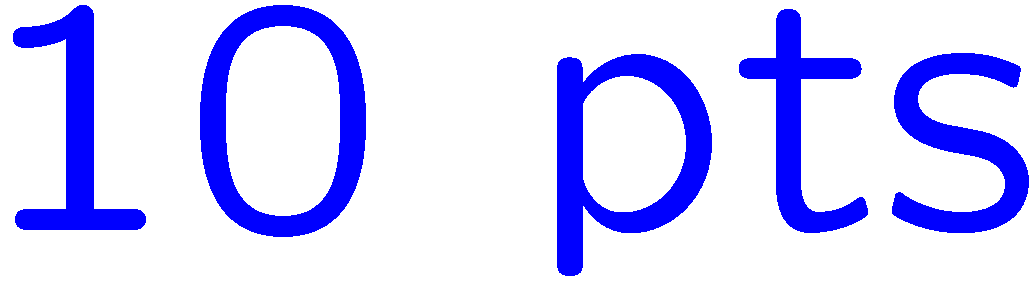 0 of 5
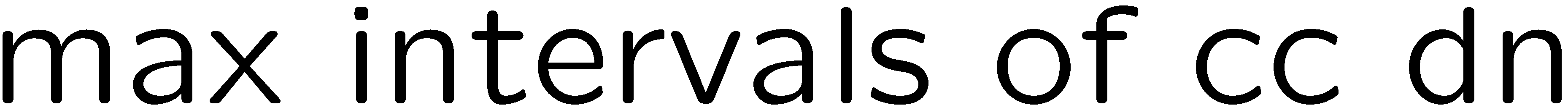 1+1=
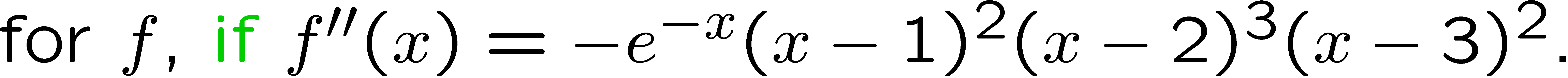 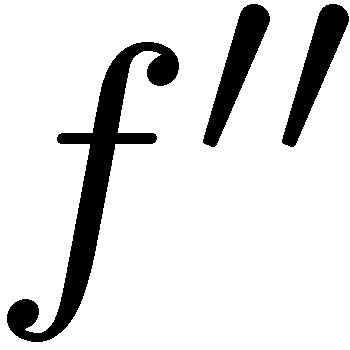 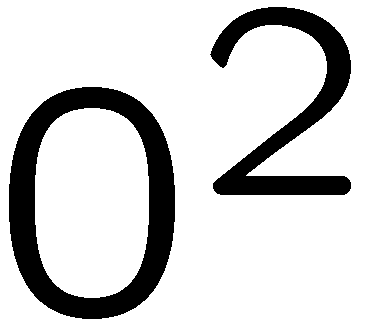 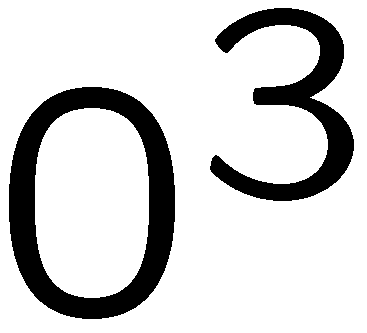 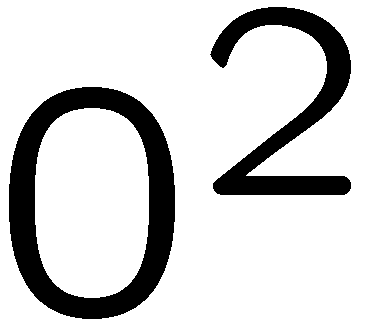 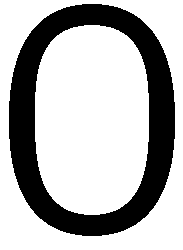 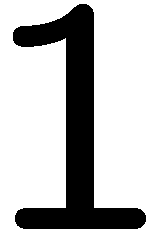 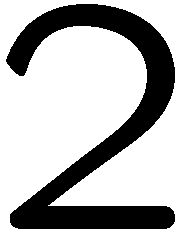 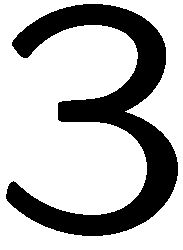 1
2
3
4
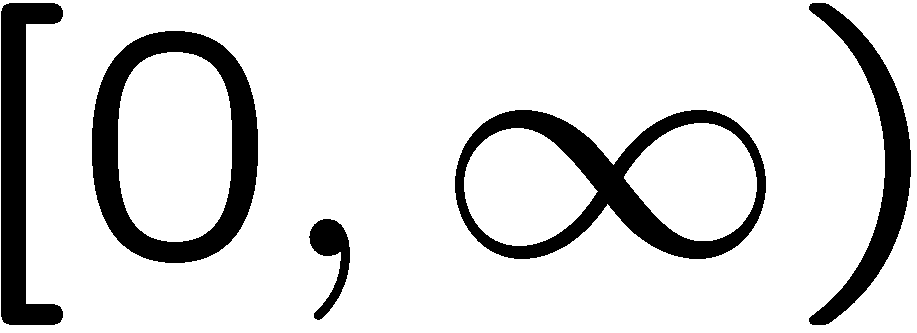 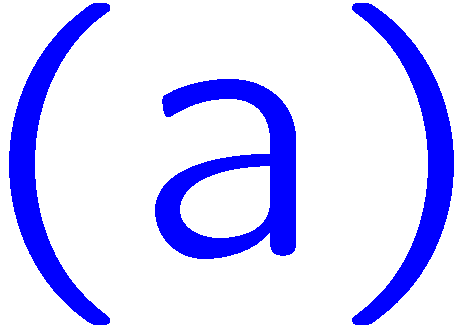 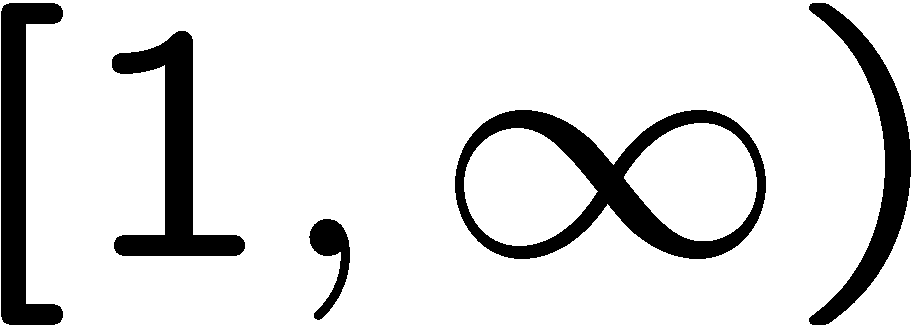 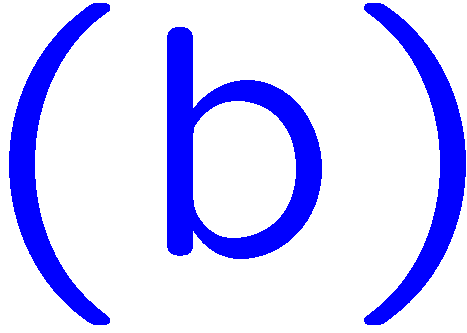 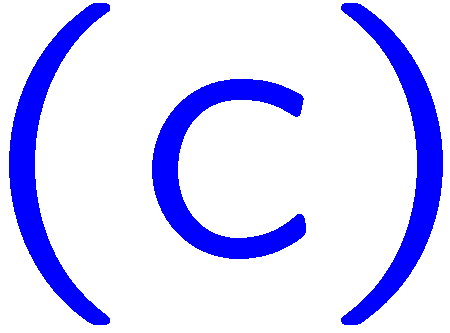 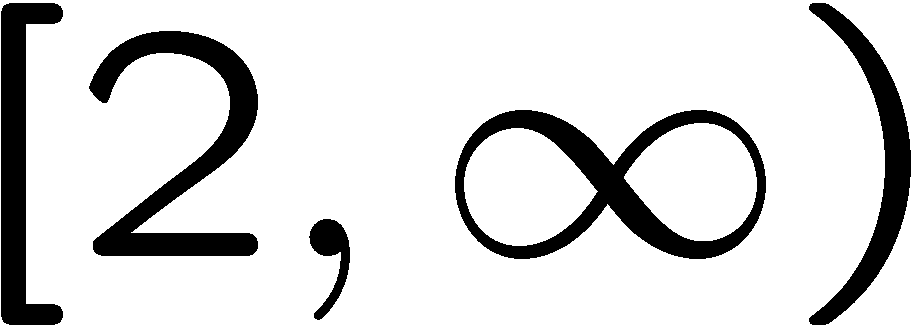 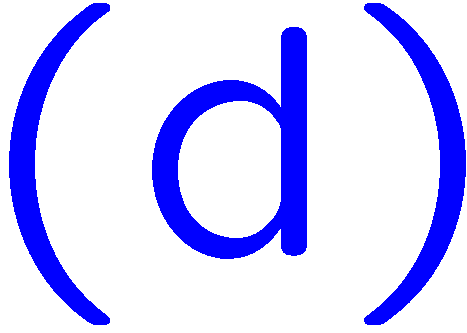 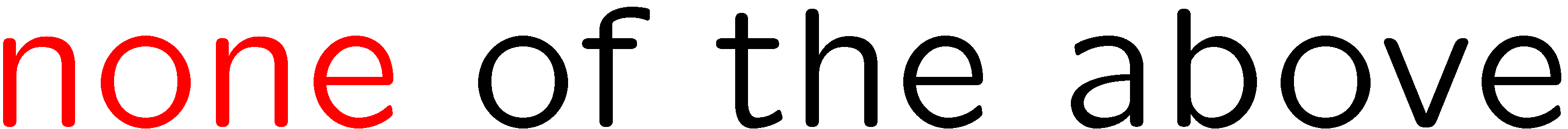 19
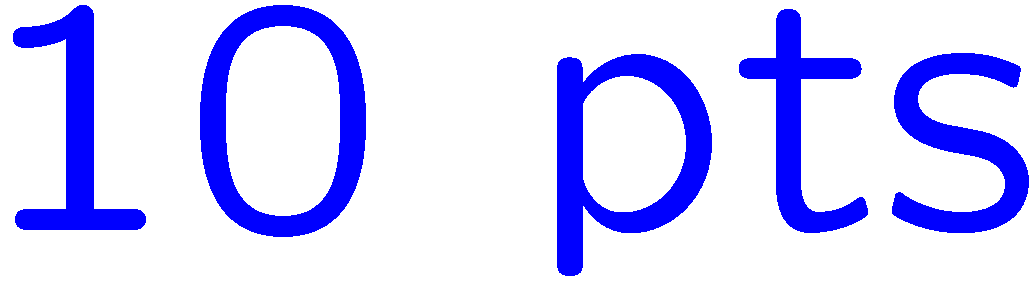 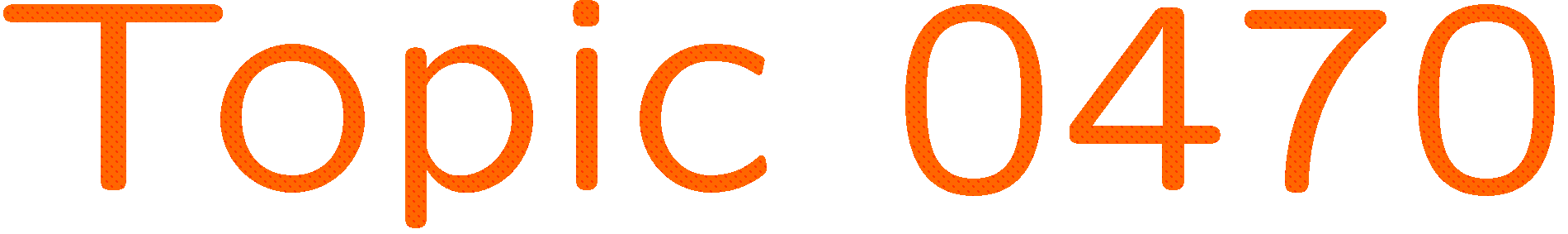 0 of 5
1+1=
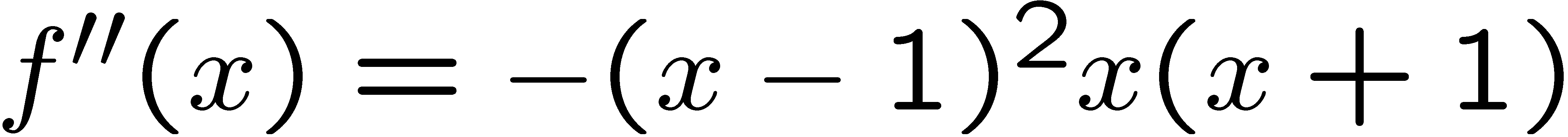 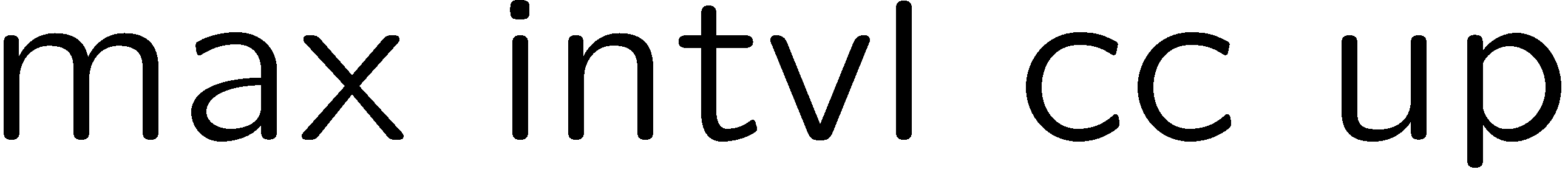 1
2
3
4
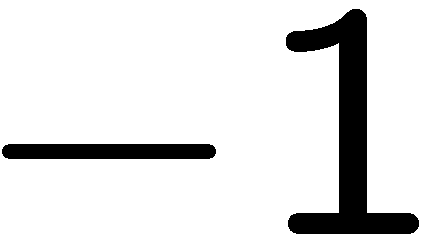 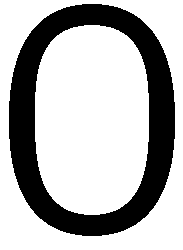 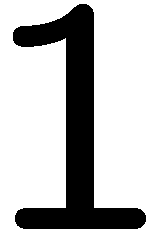 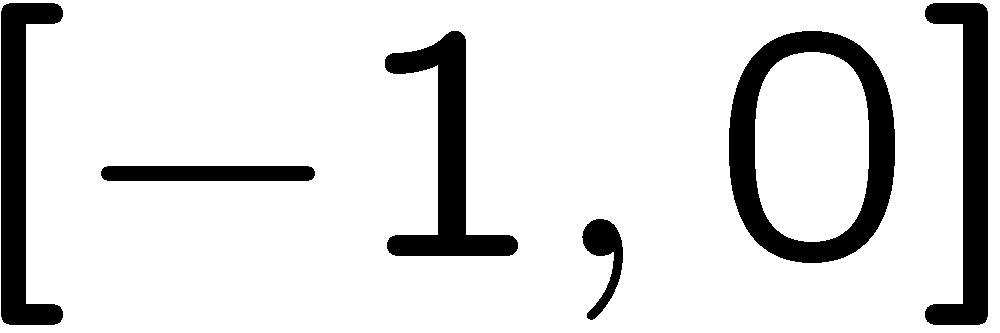 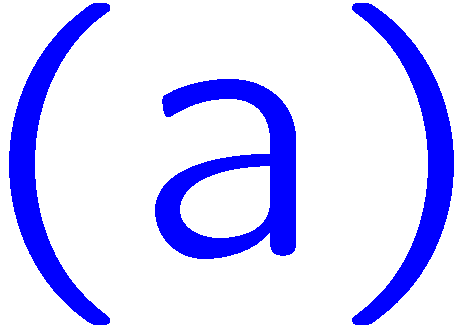 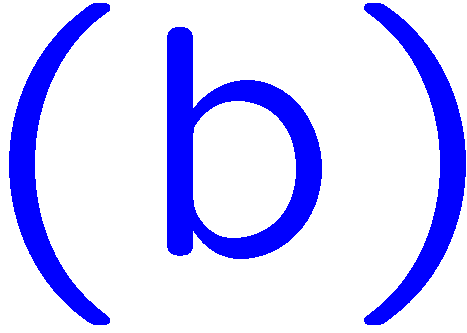 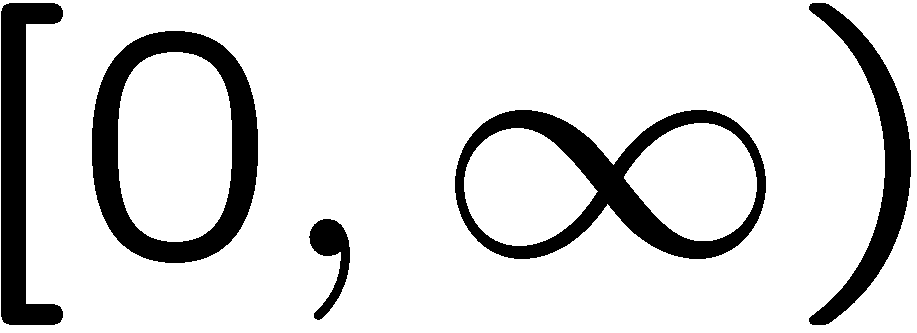 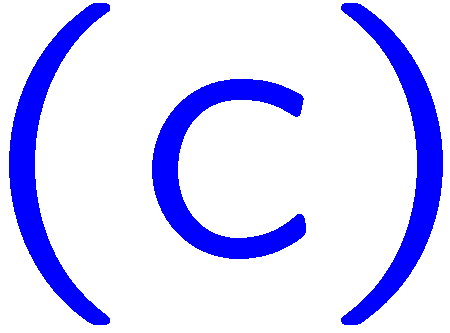 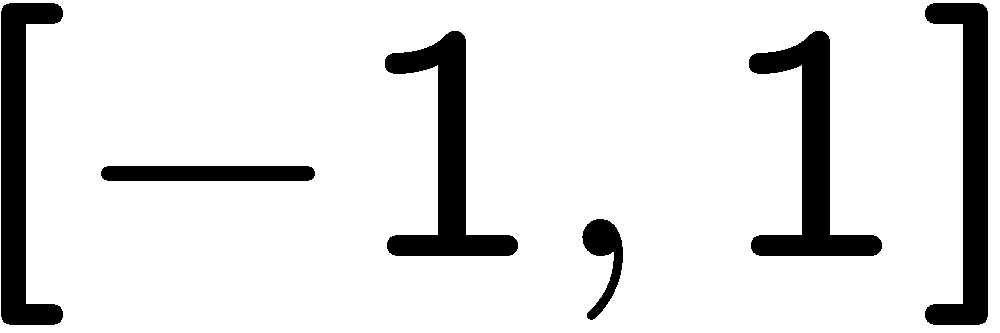 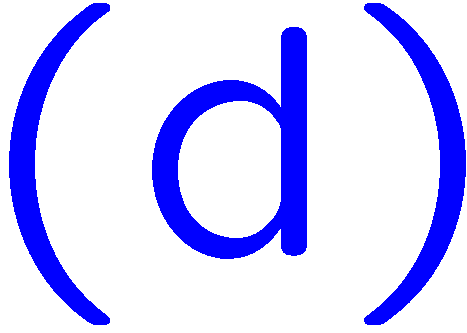 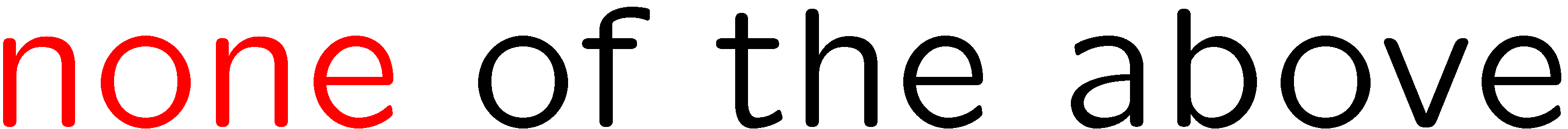 20
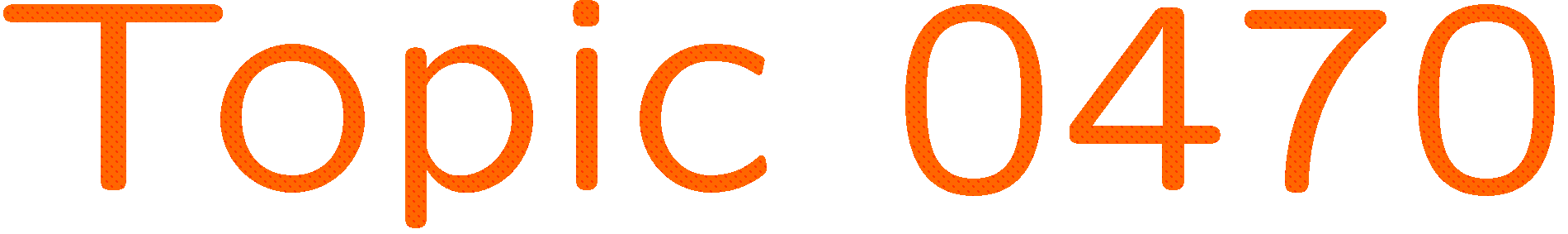 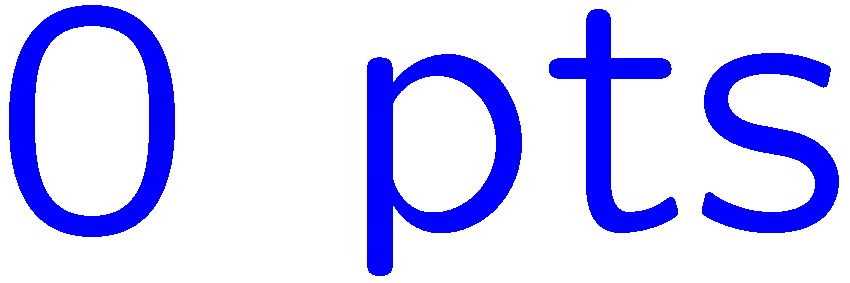 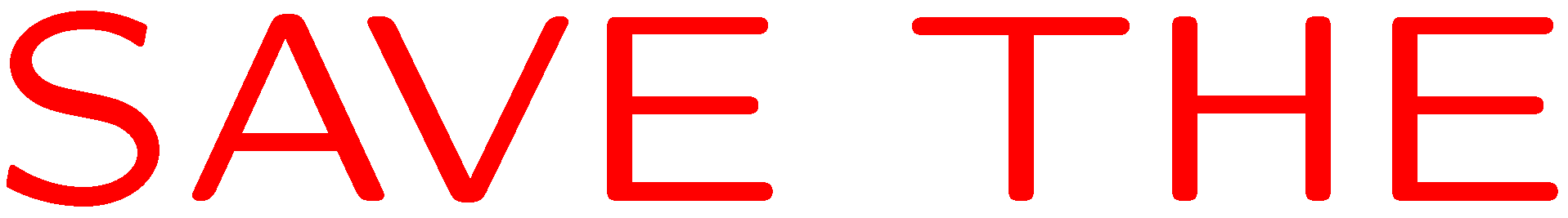 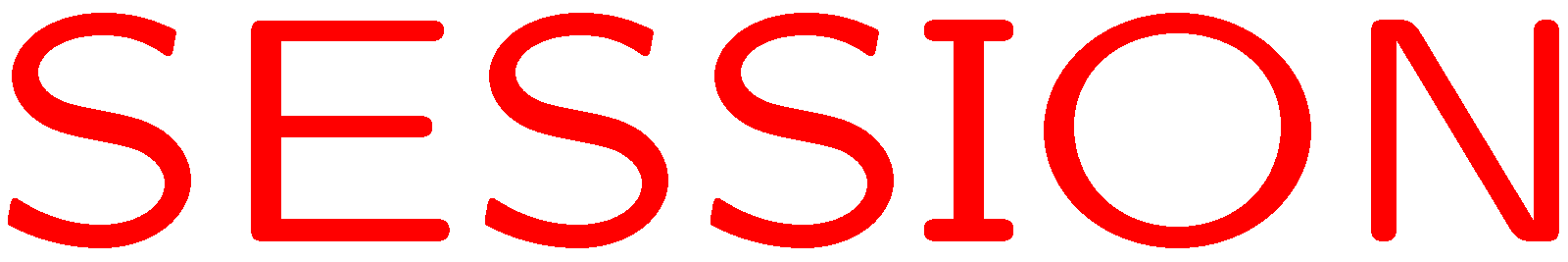 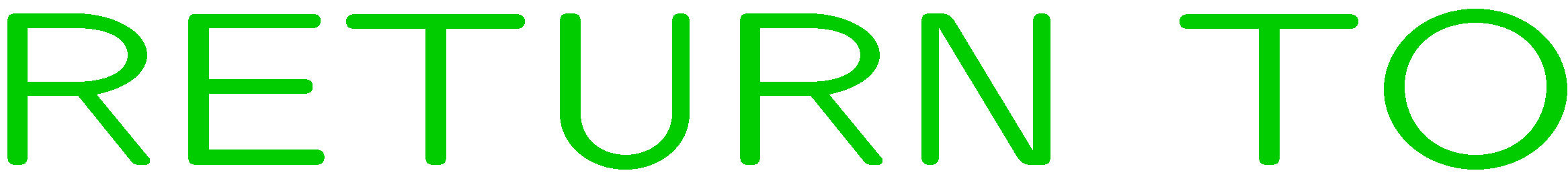 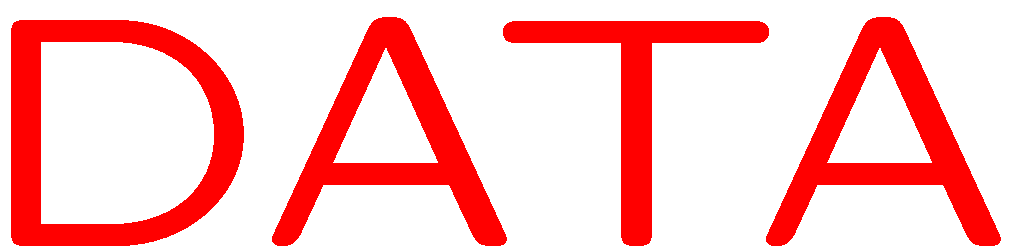 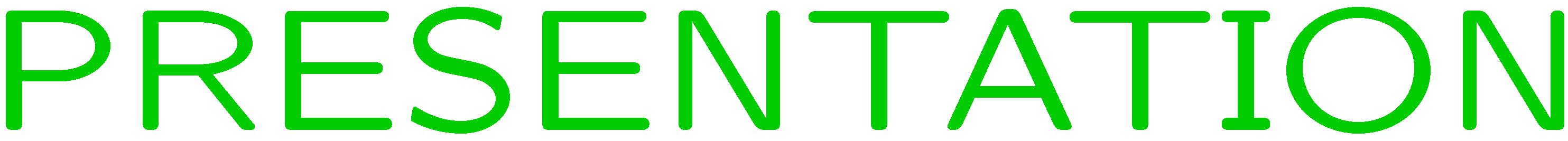